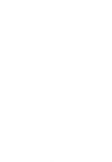 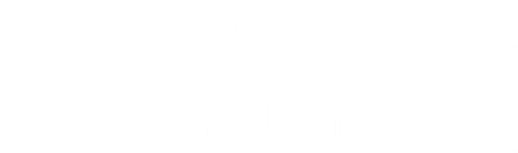 Integrated Pest 
Management
IPM Overview
Pest Identification
Monitoring for Signs & Symptoms
Control Action Guidelines
Economic Injury Level – The lowest population density of a pest that will cause economic damage; or the amount of pest injury which will justify the cost of control.
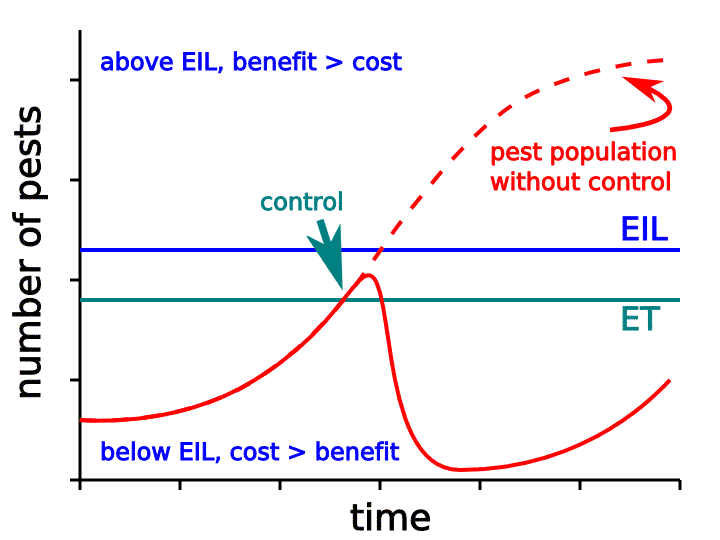 Action Threshold – The point at which a pest control action must be taken to prevent unacceptable damage.
Identifying Windows of Opportunity
Adult
Egg
Pupa
Immature
(Nymph or Larvae)
Cultural Control
D. G. Alston, Important Components of a Successful Pest Management Program, USU Fact Sheet, July 2011
D. G. Alston, Important Components of a Successful Pest Management Program, USU Fact Sheet, July 2011
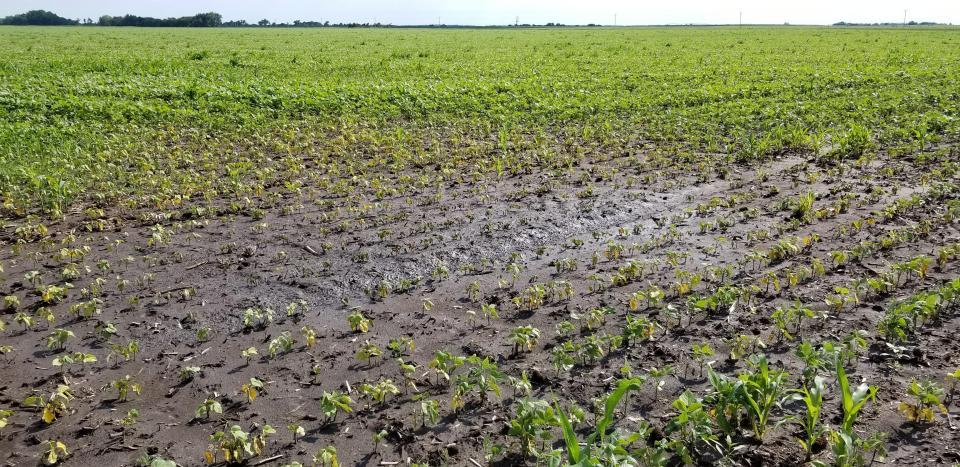 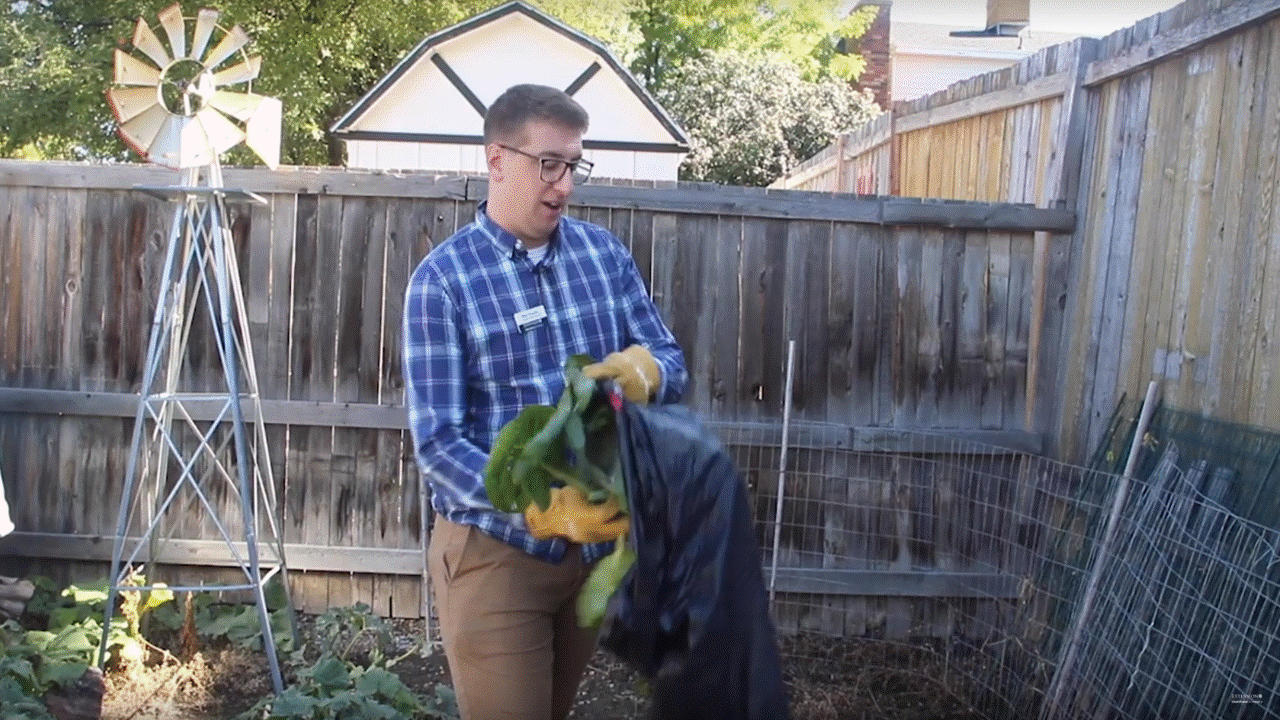 Mechanical Control
D. G. Alston, Important Components of a Successful Pest Management Program, USU Fact Sheet, July 2011
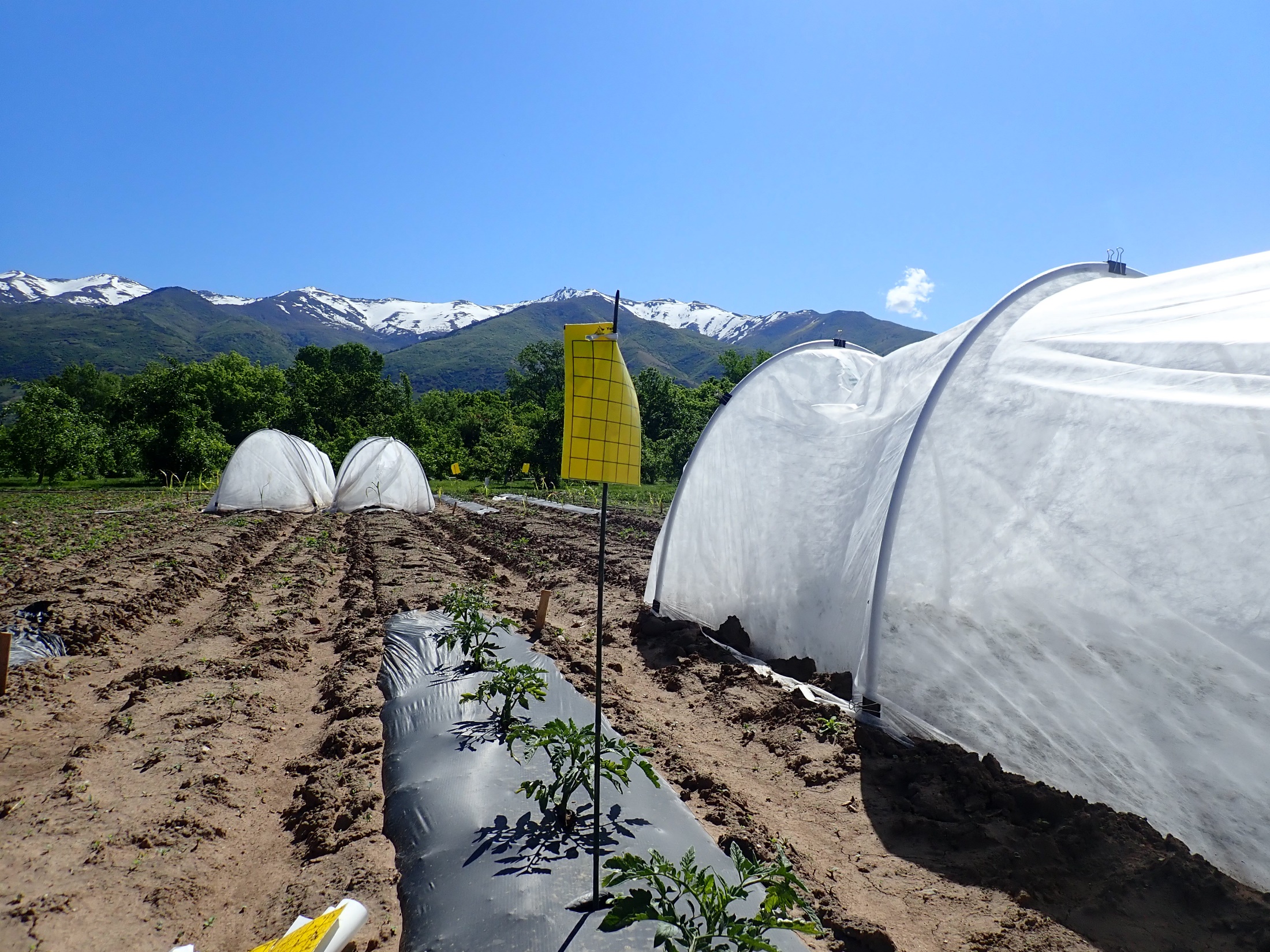 YELLOW STICKY TRAP
ROW COVER
PLASTIC “MULCH”WEED BARRIER
Biological Control
D. G. Alston, Important Components of a Successful Pest Management Program, USU Fact Sheet, July 2011
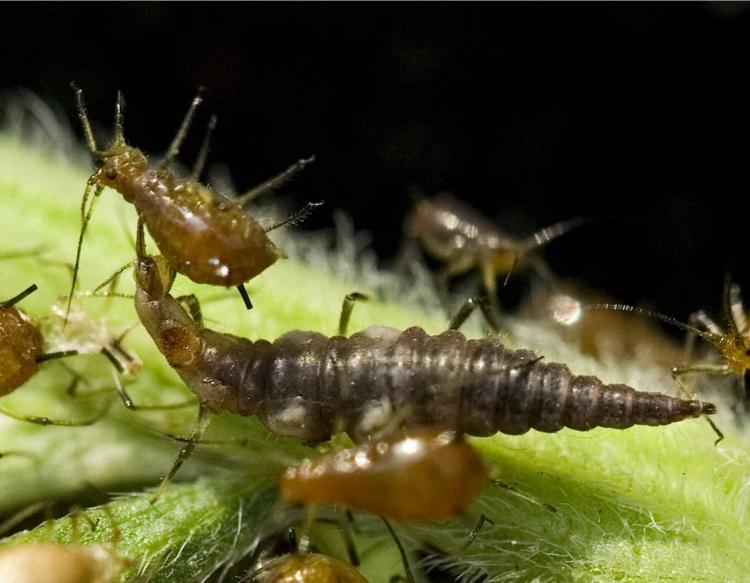 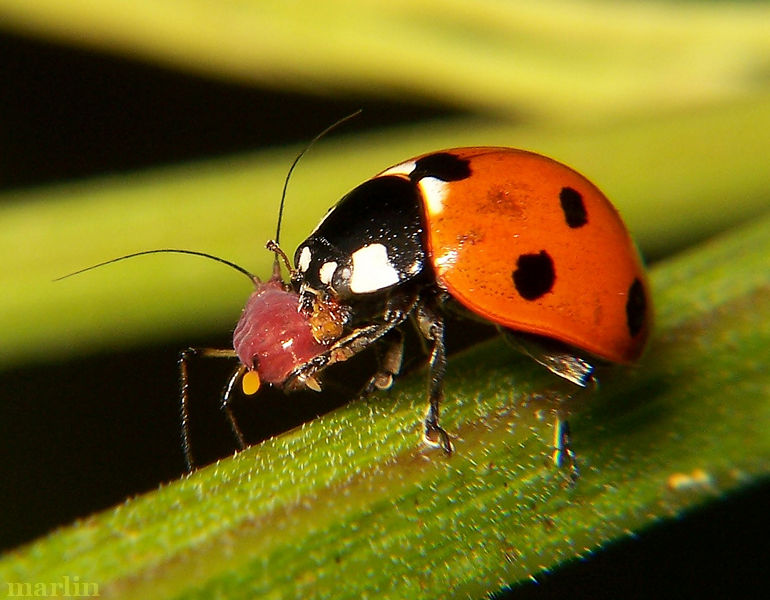 Chemical Control
D. G. Alston, Important Components of a Successful Pest Management Program, USU Fact Sheet, July 2011
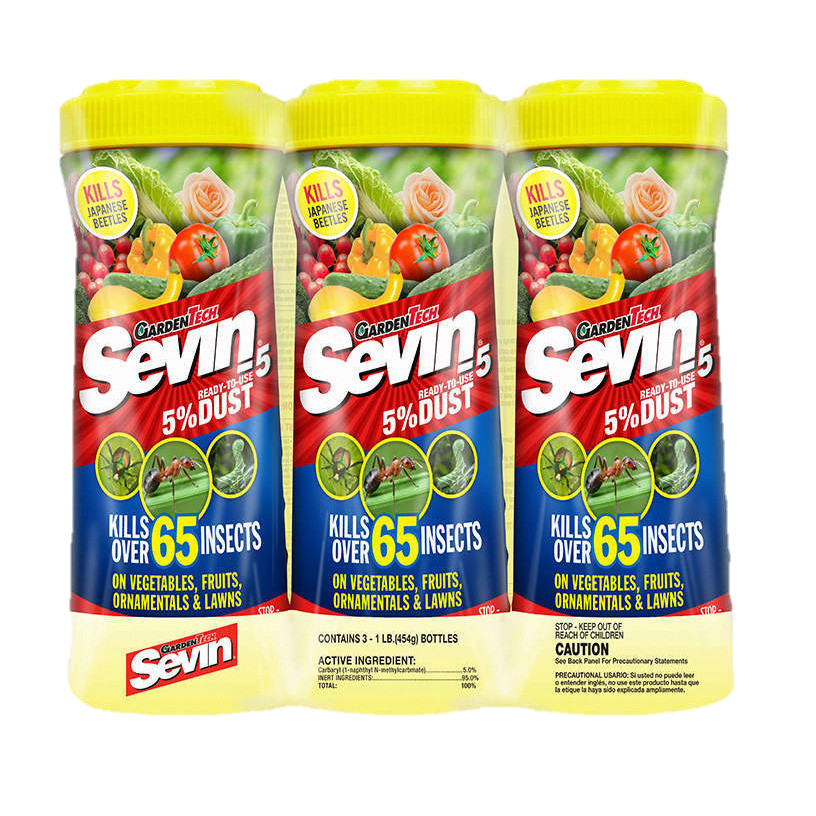 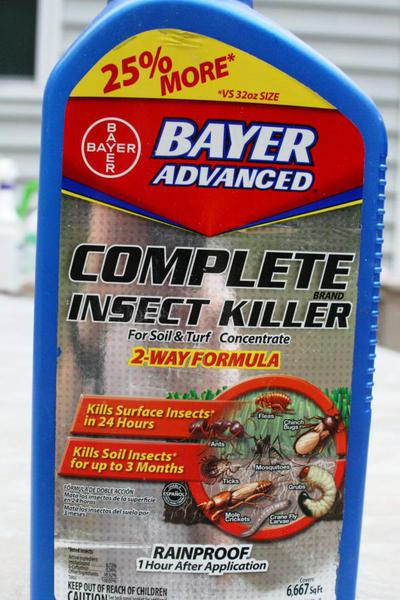 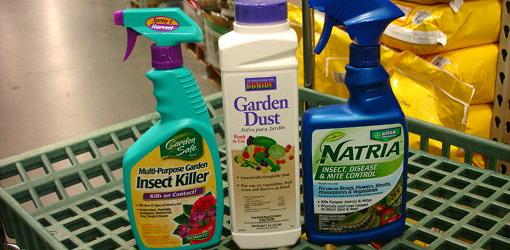 https://www.environmentalscience.bayer.us/-/media/prfunitedstates/documents/resource-library/product-labels/sevin-sl.ashx
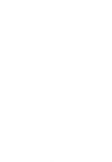 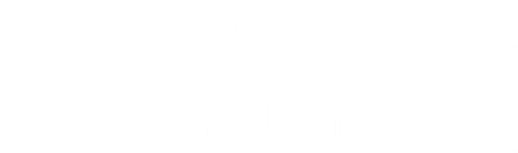 Pest Resistance
Pest Resistance – Occurs when a pest population builds up a tolerance to a specific chemical, or group of chemicals with the same Mode of Action (MoA).

Mode of Action – the sum of anatomical, physiological and biochemical interactions and response that result in toxic action of chemical, as well as the physical (location) and molecular (degradation) fate of the chemical in the organism.
Mode of Action (MoA)
The way a pesticide works. Specifically how it affects the target site within an organism. Typically a critical protein or enzyme in the insect.
https://www.irac-online.org/modes-of-action/
MoA Organization Example
MoA 1) Acetylcholinesterase (Ache) Inhibitors
1A) carbamates
1B) organophosphates
O
O
H3C
O
O
NH
O
CH3
Main Group

Chemical Sub-Group

Active Ingredients

Products
P
H3C
O
CH3
S
O
S
O
malathion
carbaryl
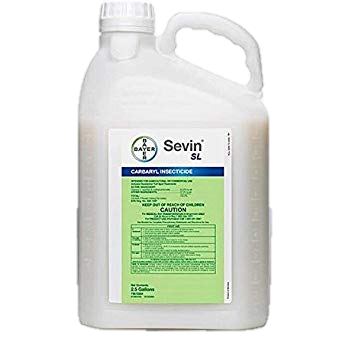 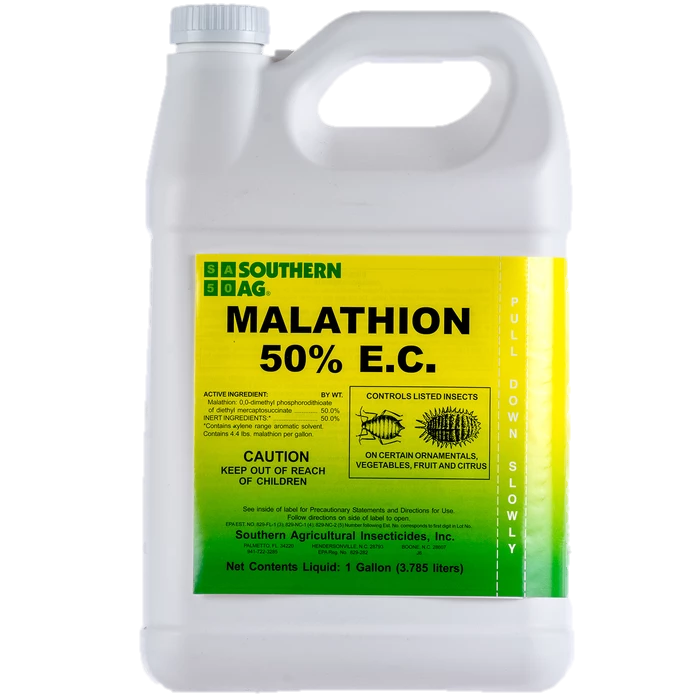 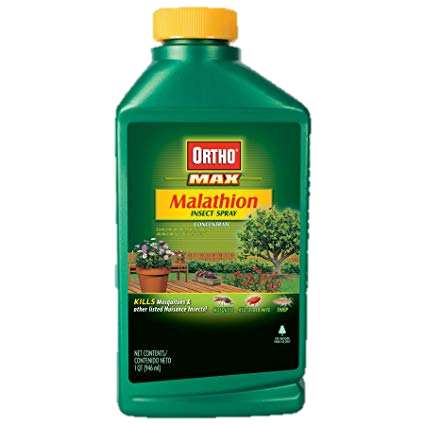 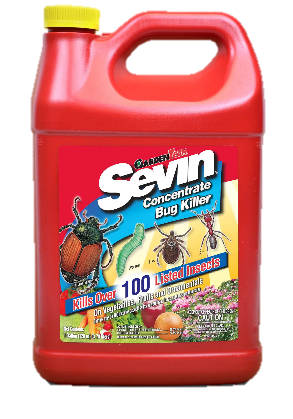 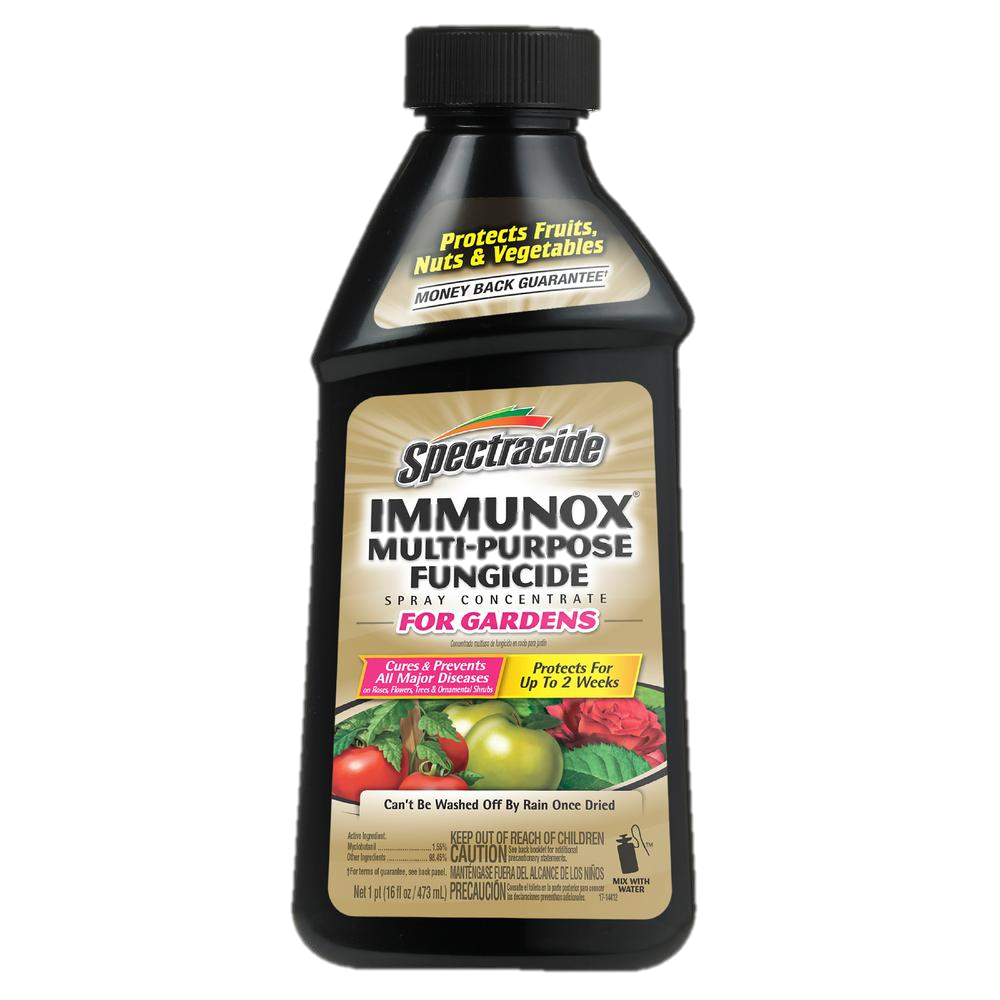 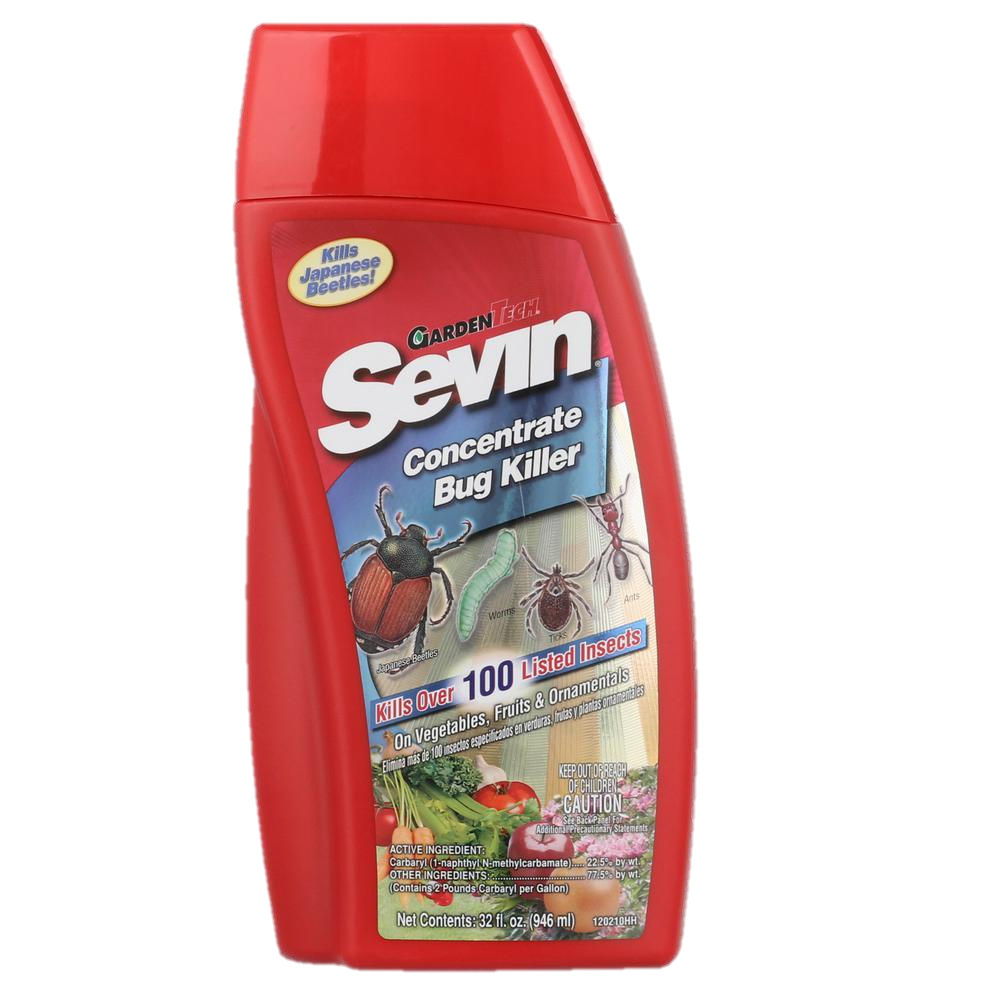 How to reduce pest resistance to insecticide
minimize insecticide use by using early-maturing or pest-tolerant crops
use non-chemical techniques first (biological, mechanical, cultural)
select insecticides and management tools which preserve natural enemies
use well-maintained equipment to achieve full and proper coverage
target younger, more susceptible insect stages
R. Davis, Insecticide Mode of Resistance Presentation, Utah Pests In-Service Training, 2009
Insect Resistance Stage I
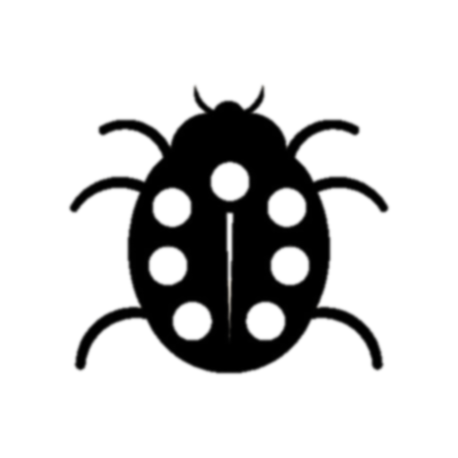 susceptible	resistant		beneficial
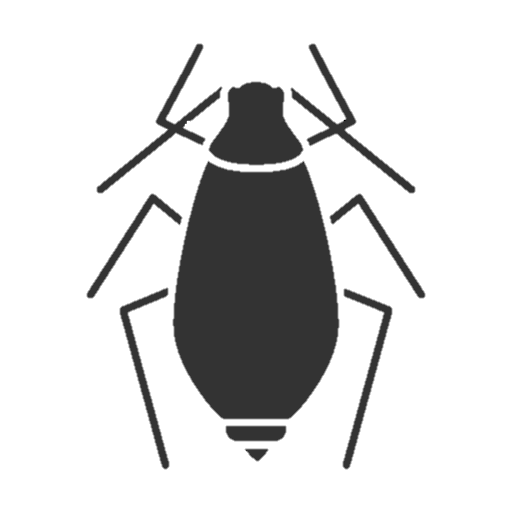 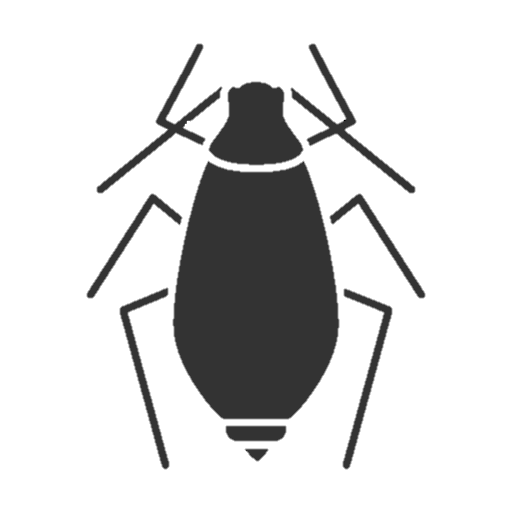 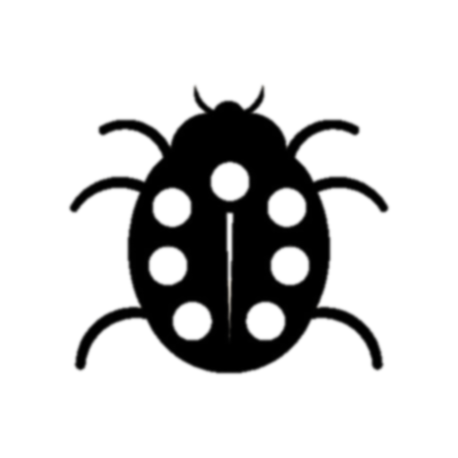 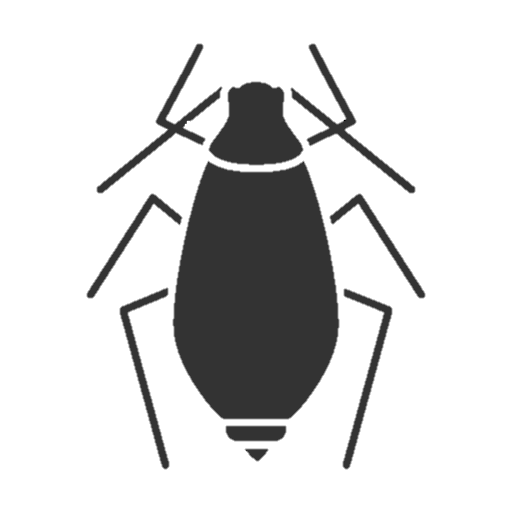 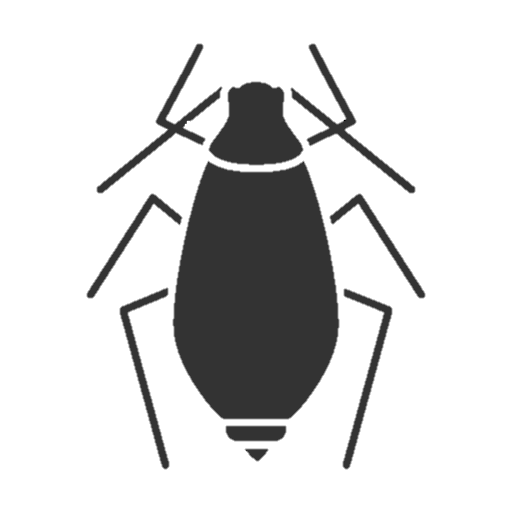 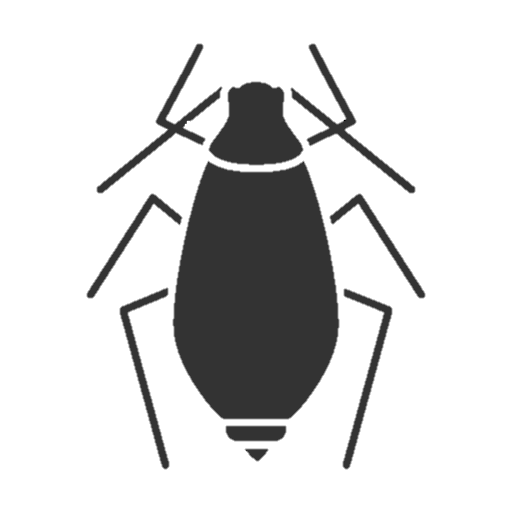 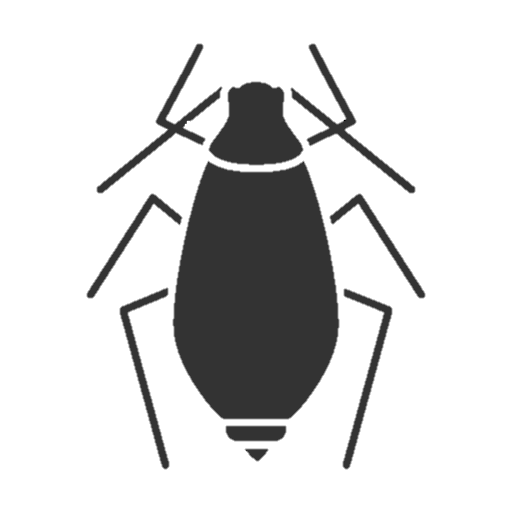 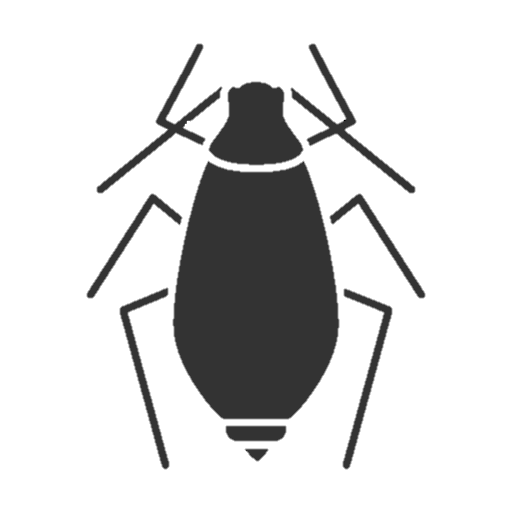 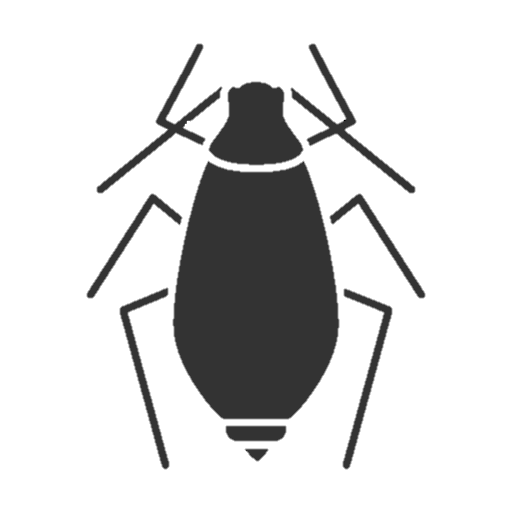 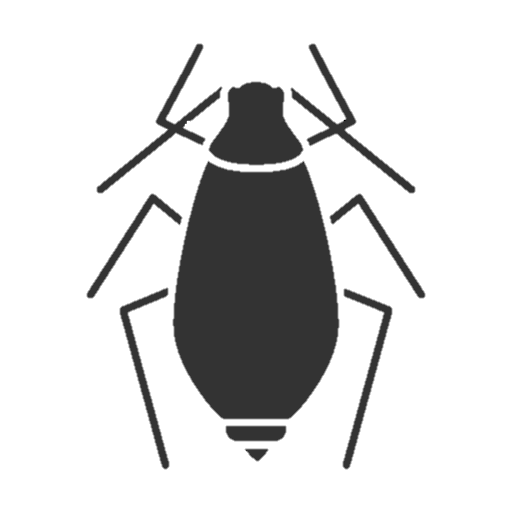 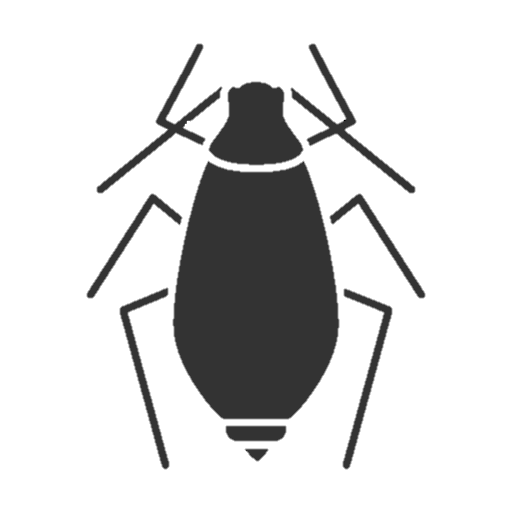 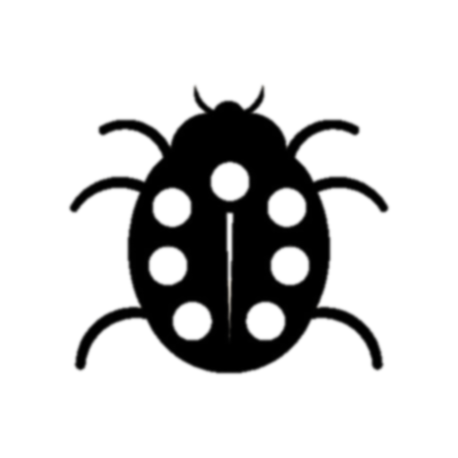 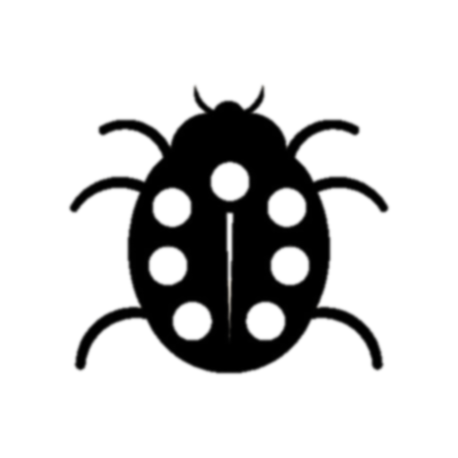 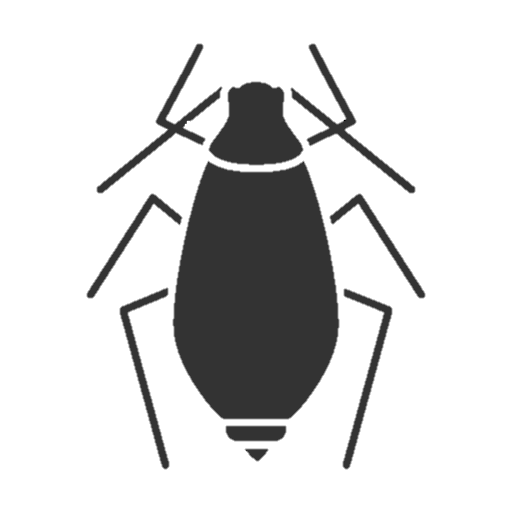 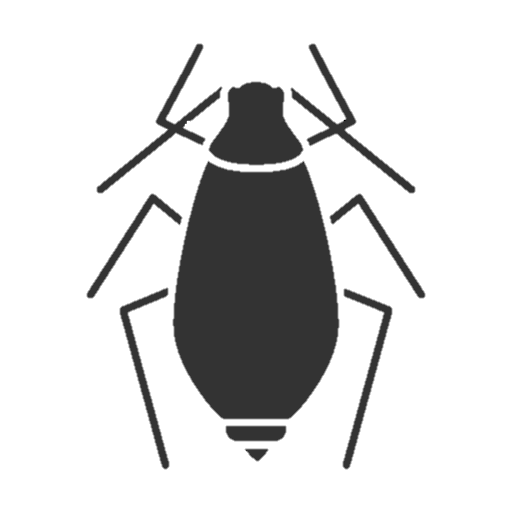 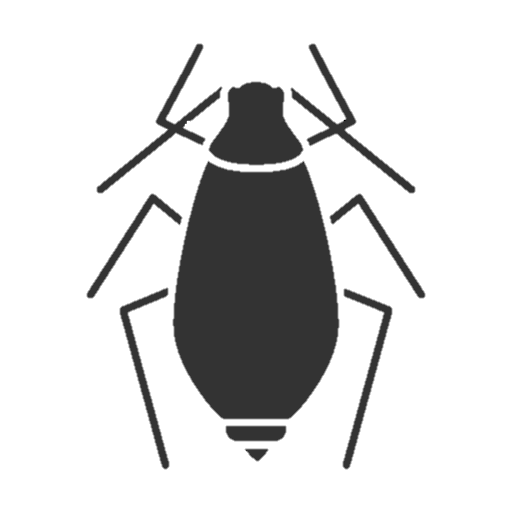 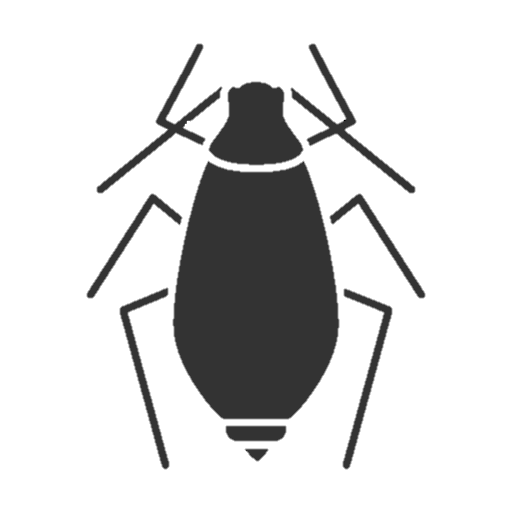 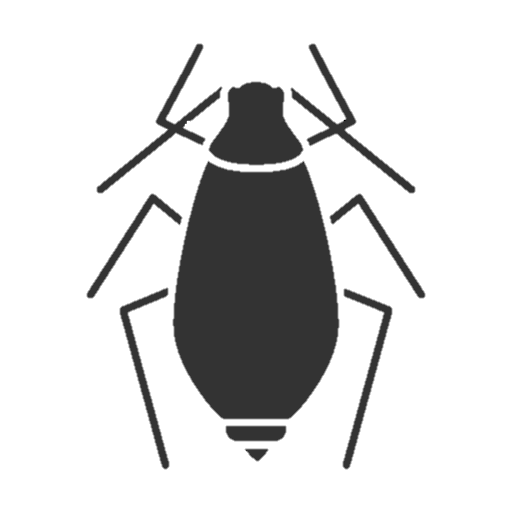 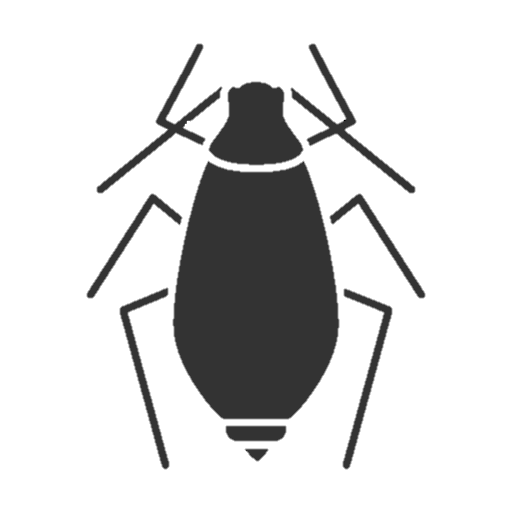 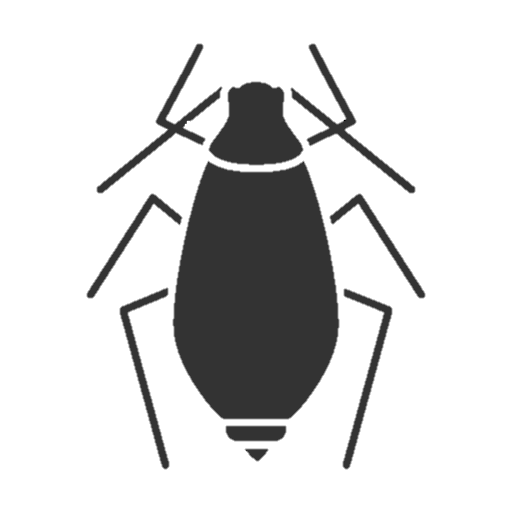 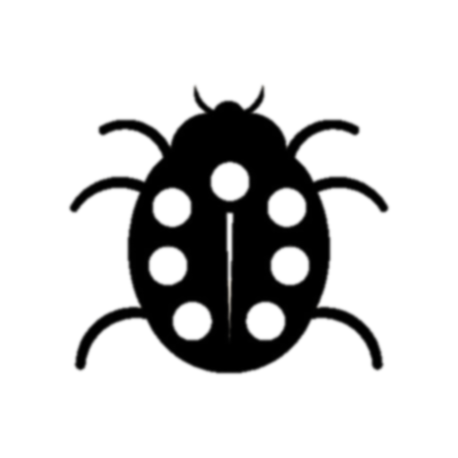 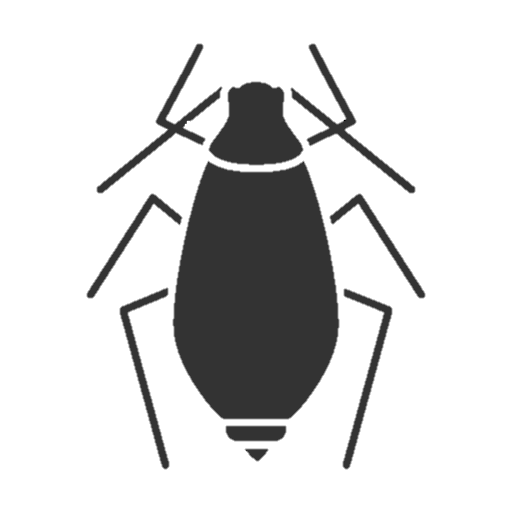 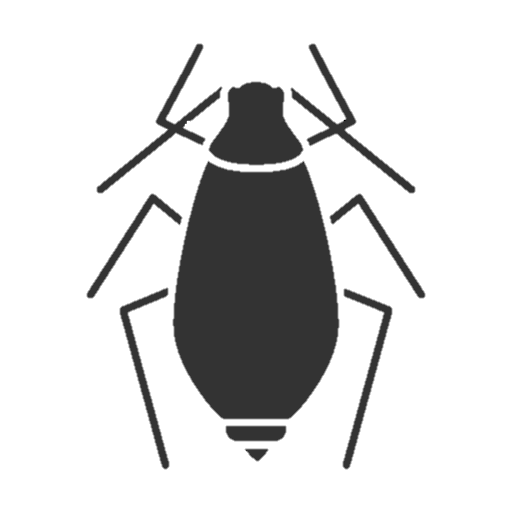 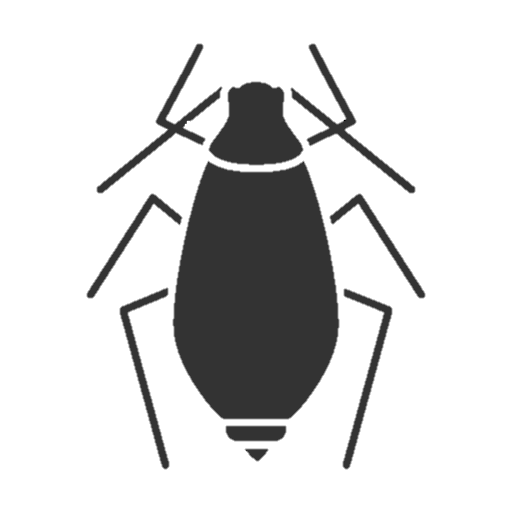 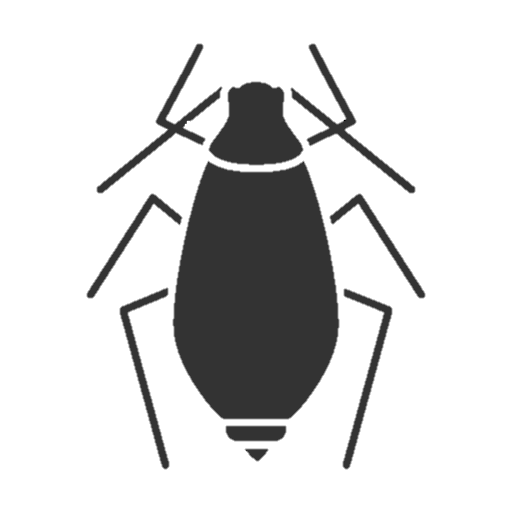 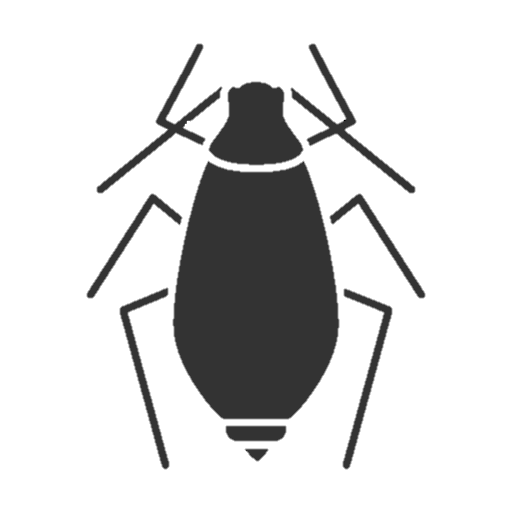 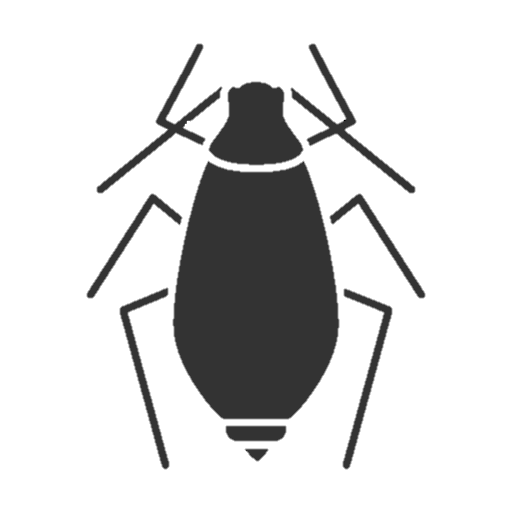 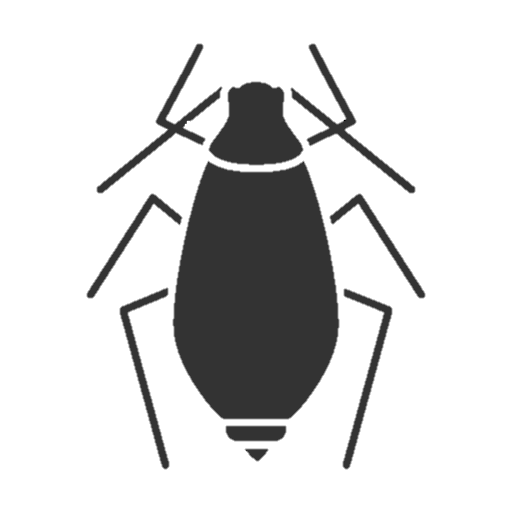 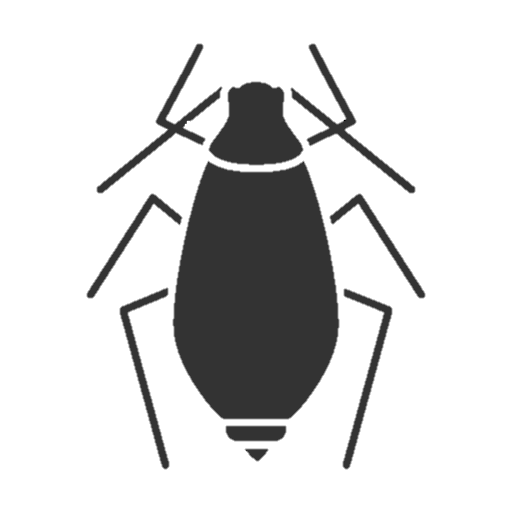 Insect Resistance Stage II
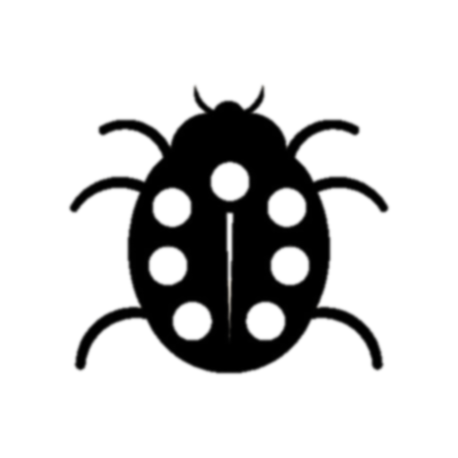 susceptible	resistant		beneficial
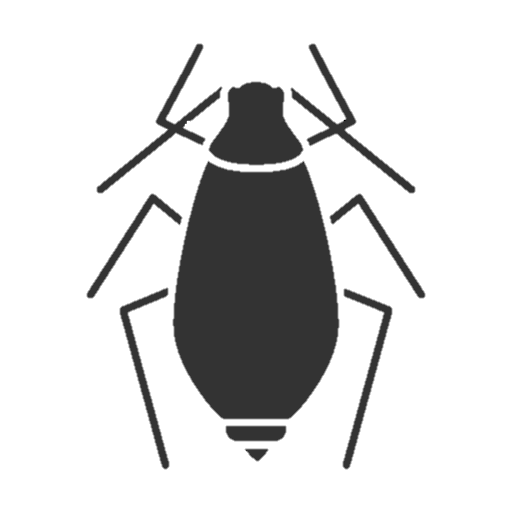 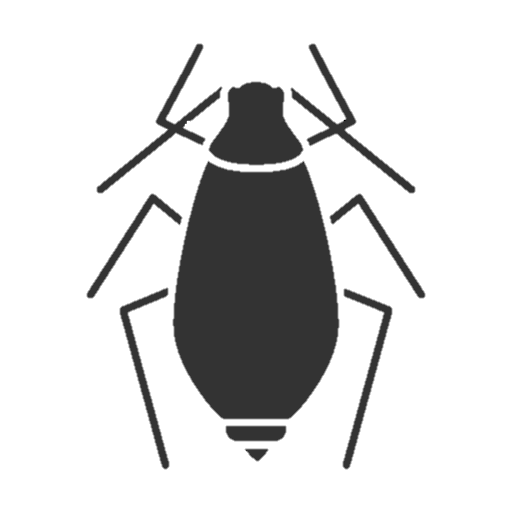 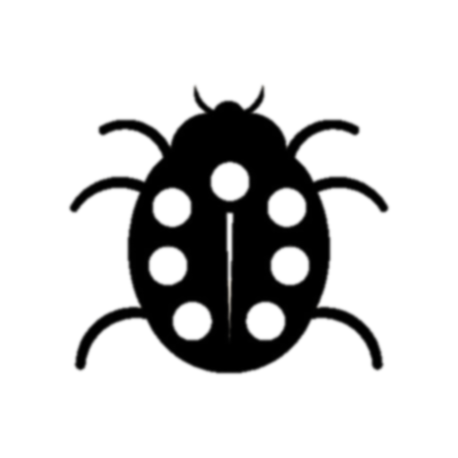 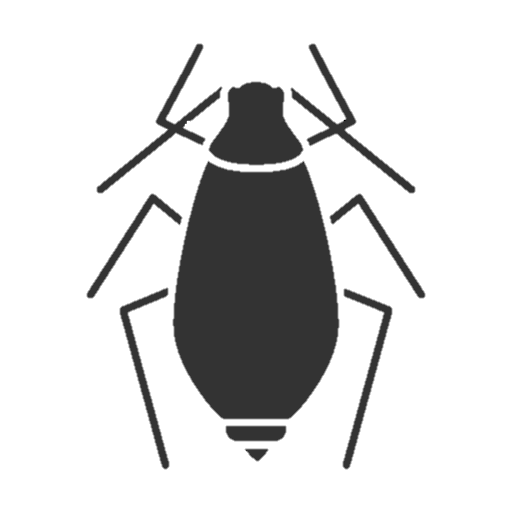 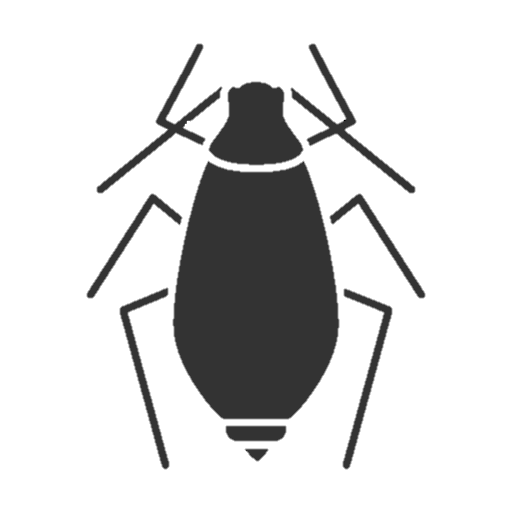 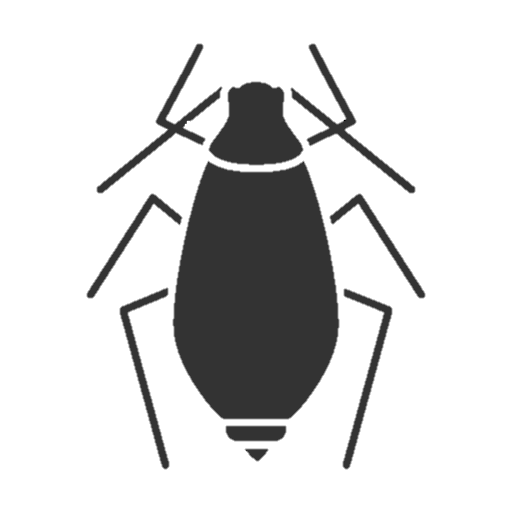 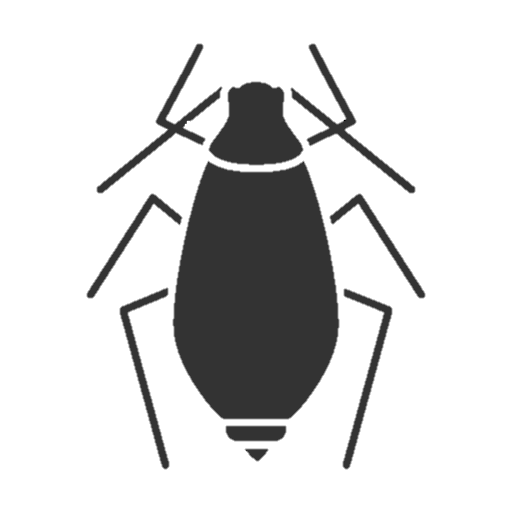 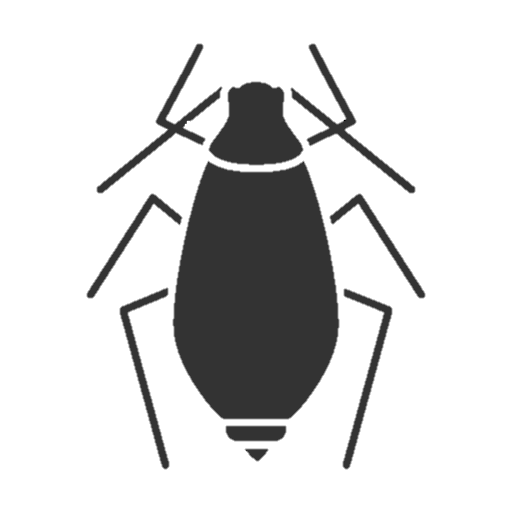 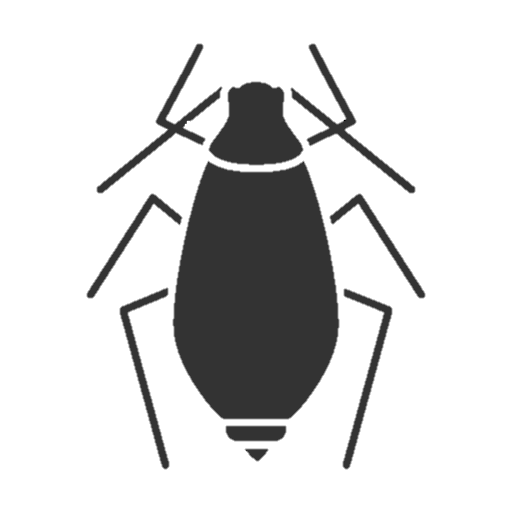 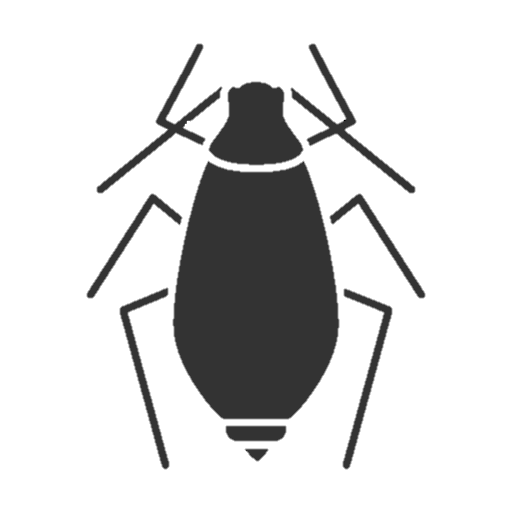 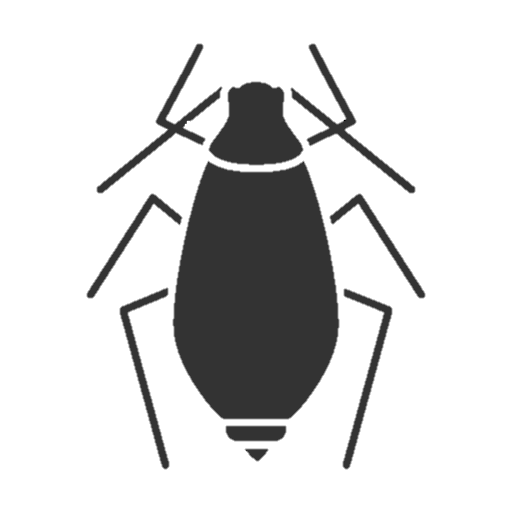 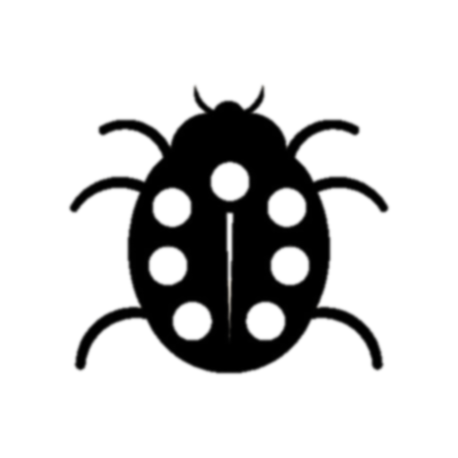 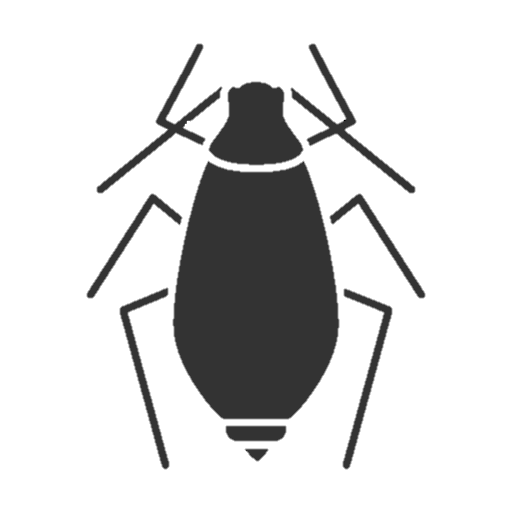 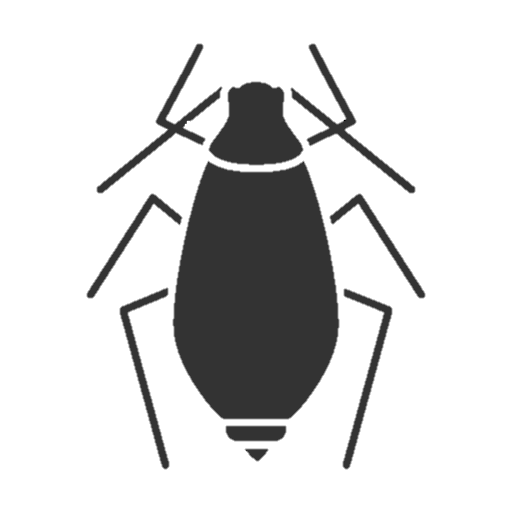 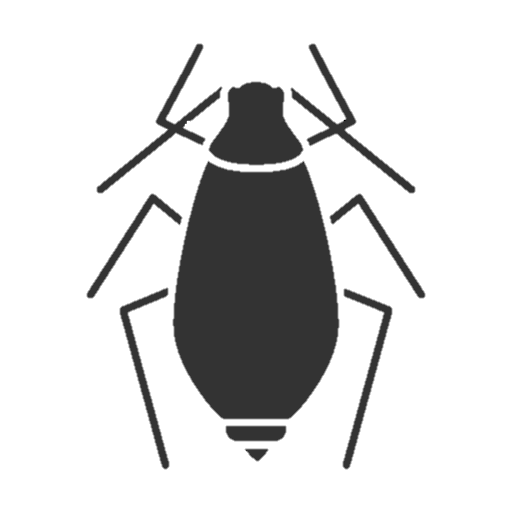 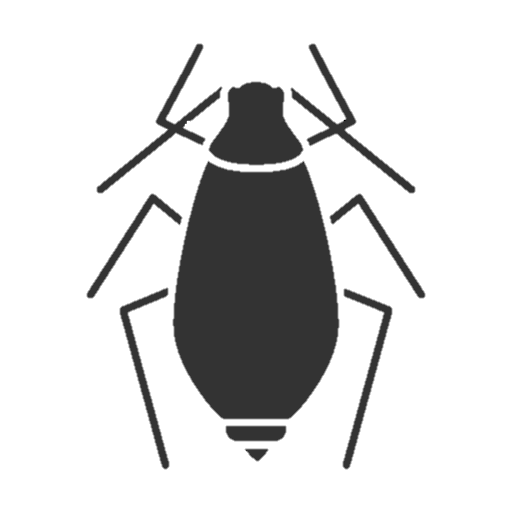 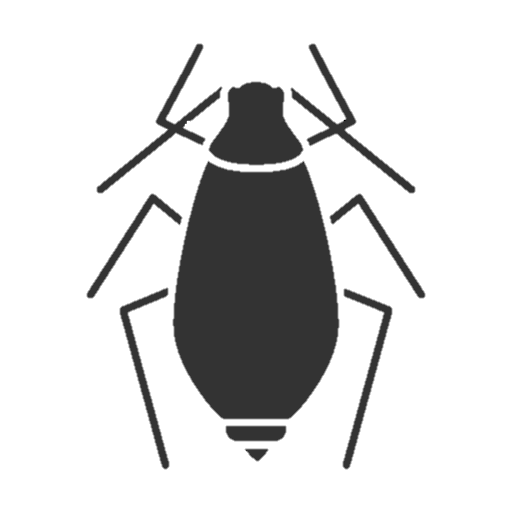 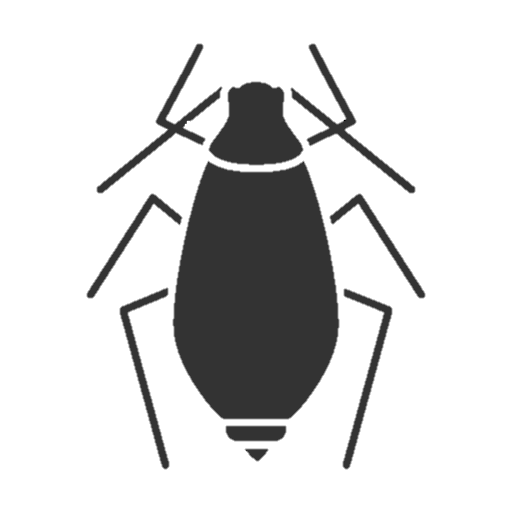 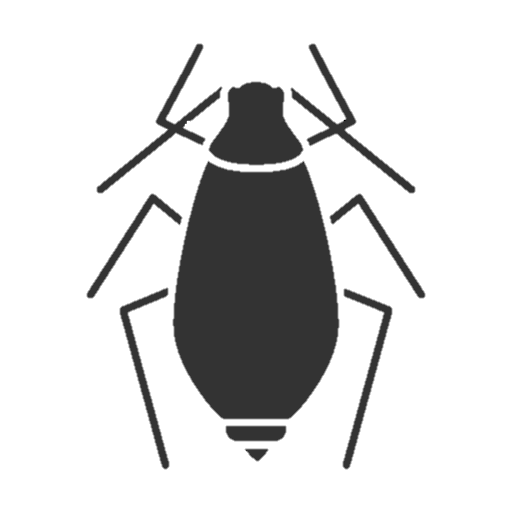 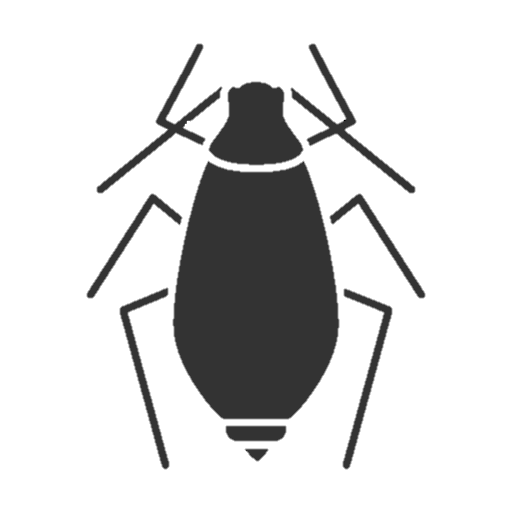 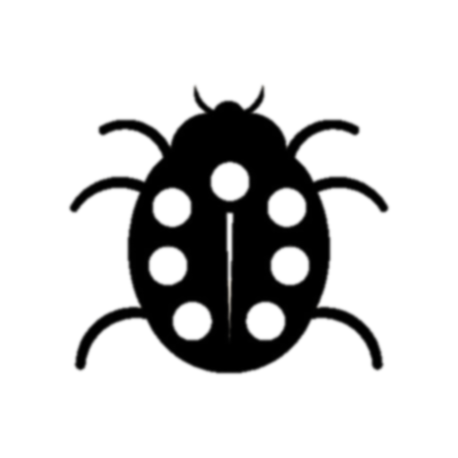 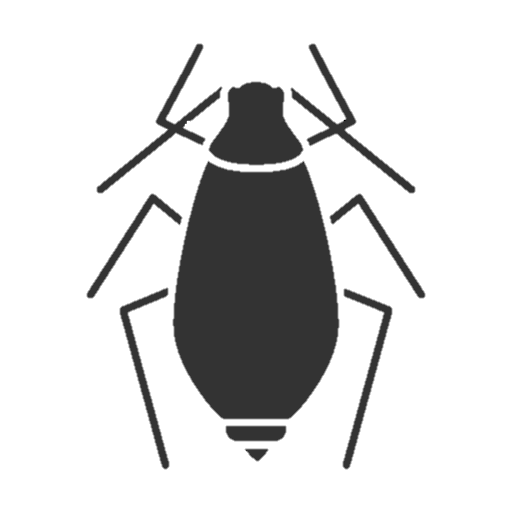 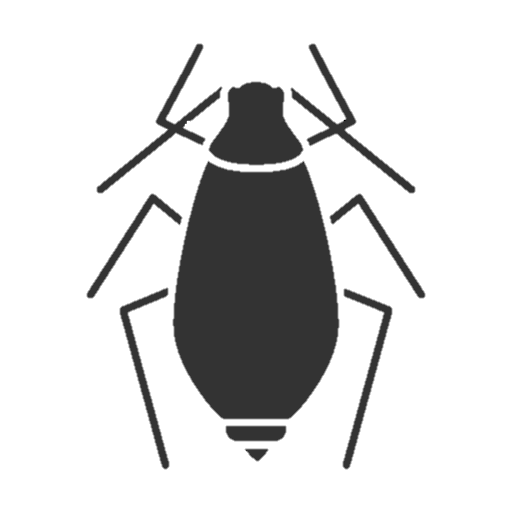 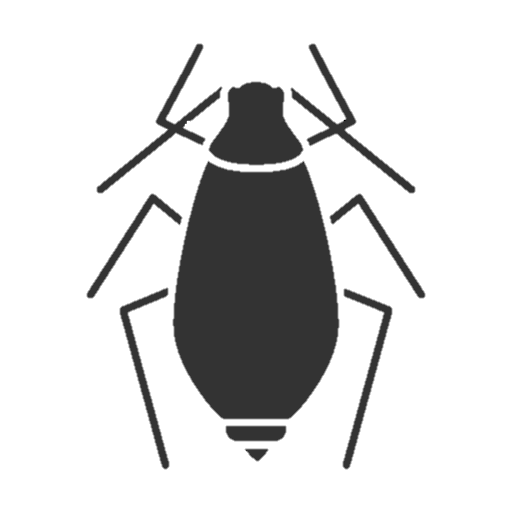 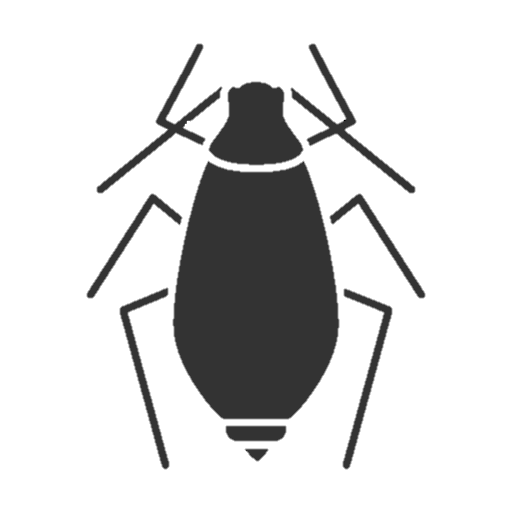 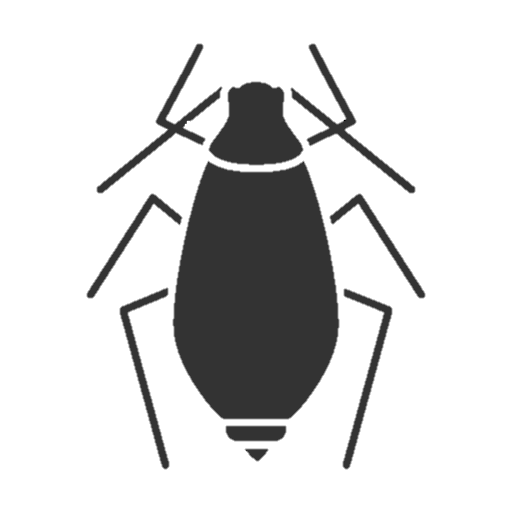 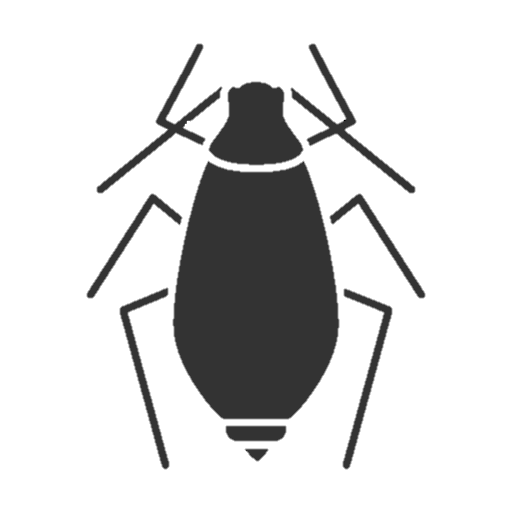 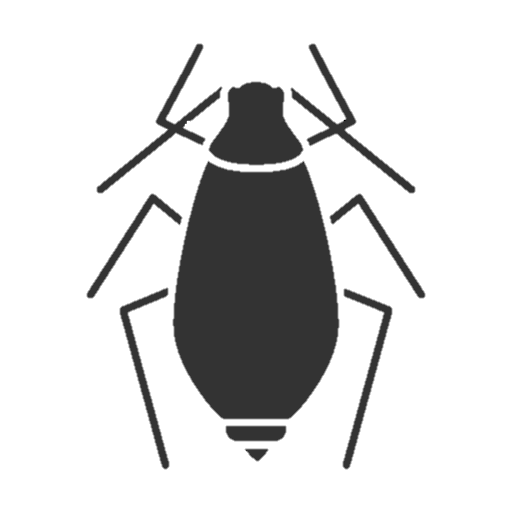 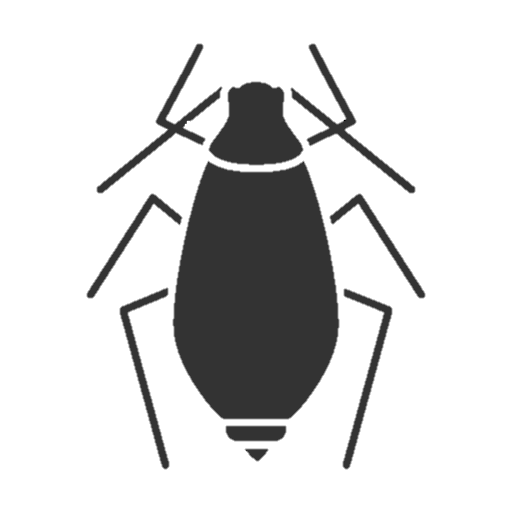 Insect Resistance Stage III
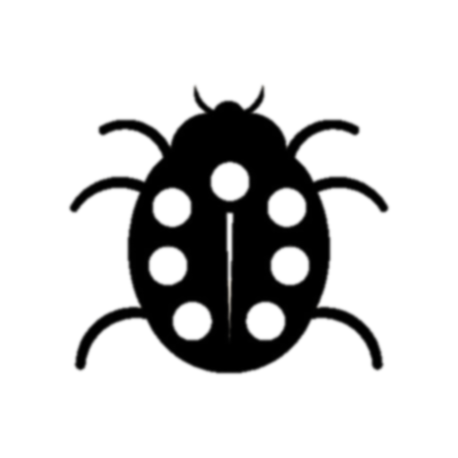 susceptible	resistant		beneficial
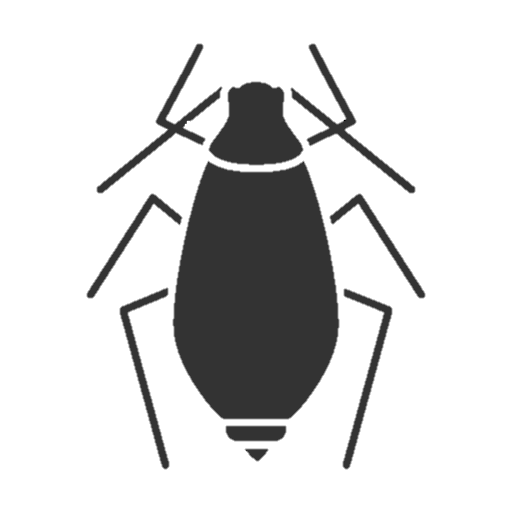 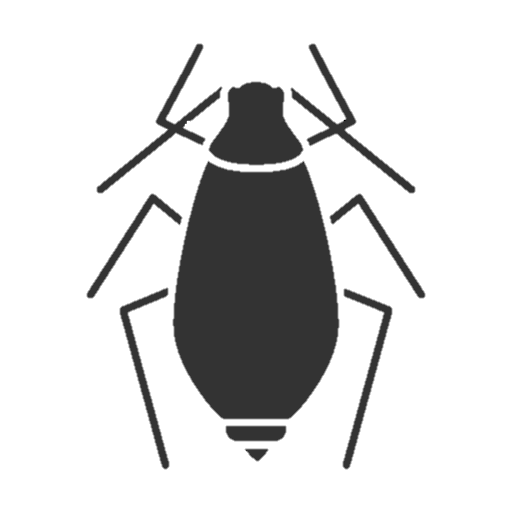 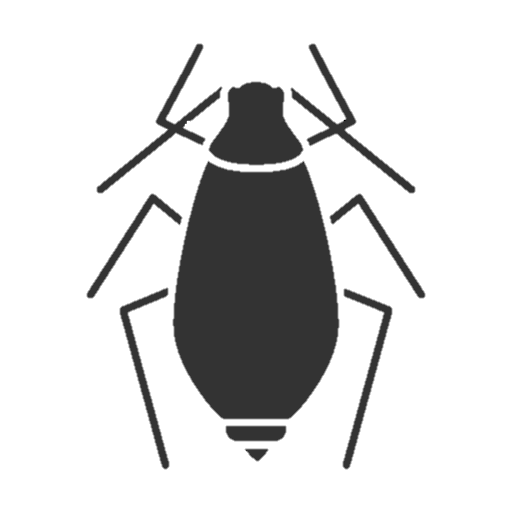 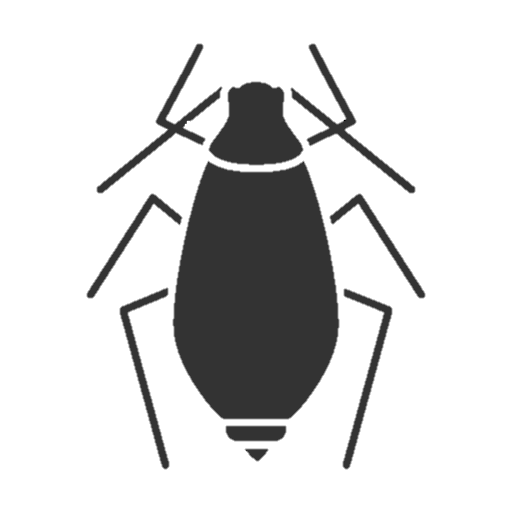 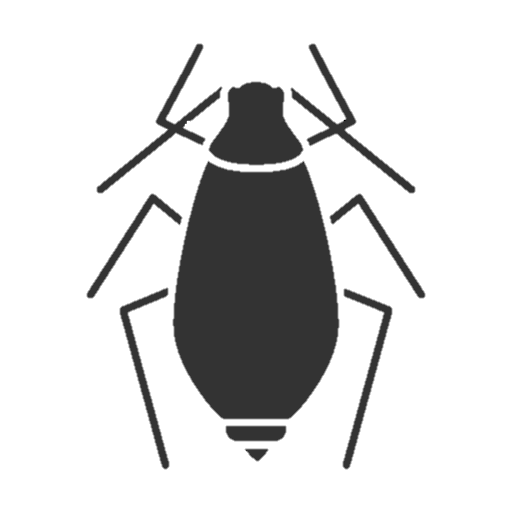 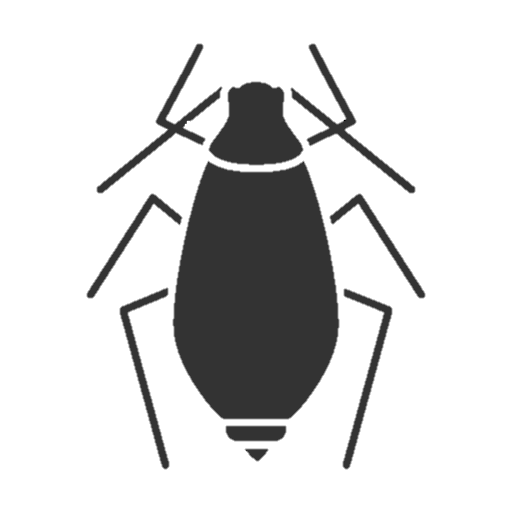 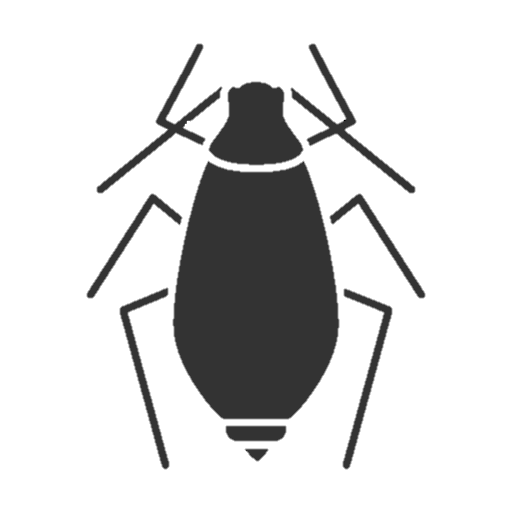 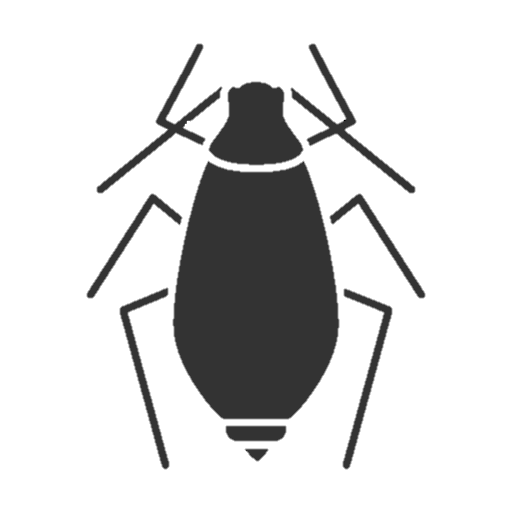 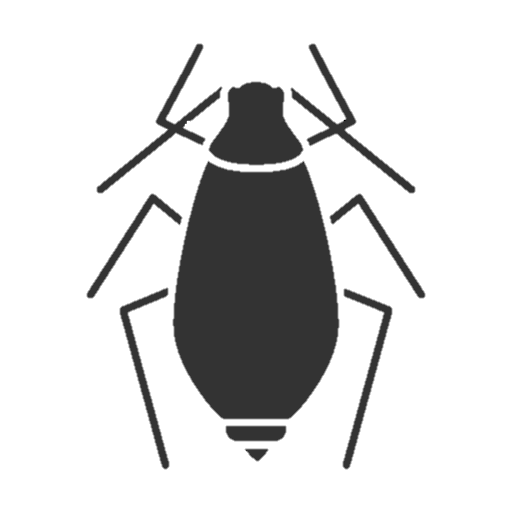 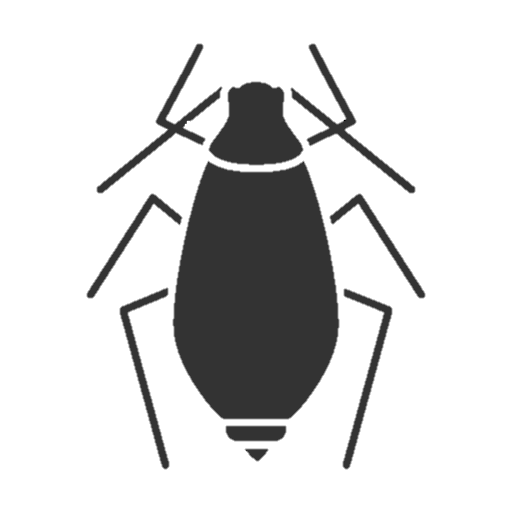 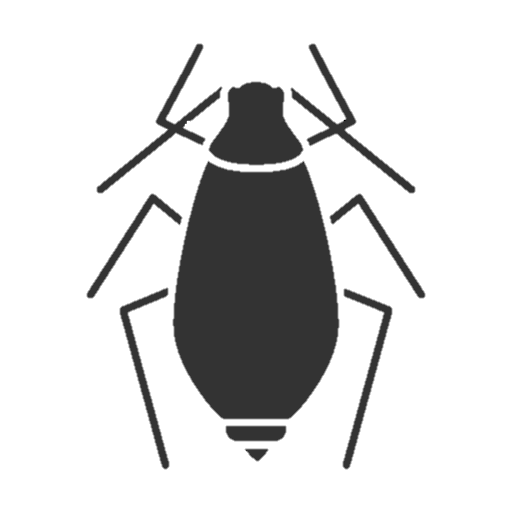 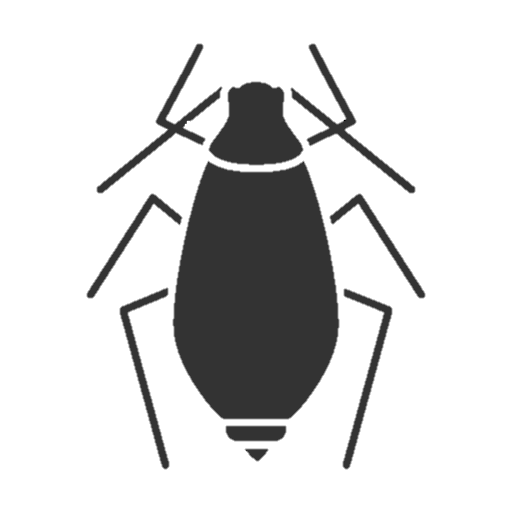 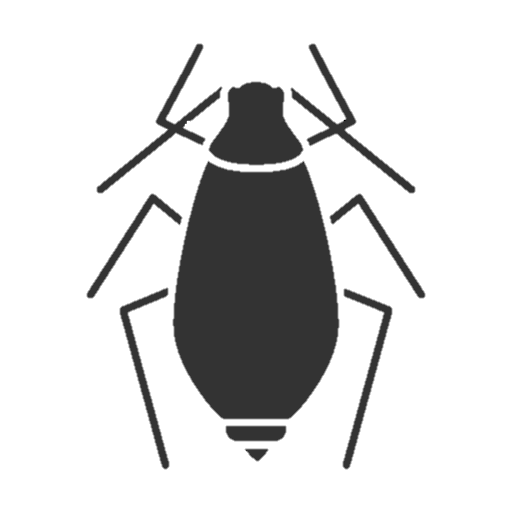 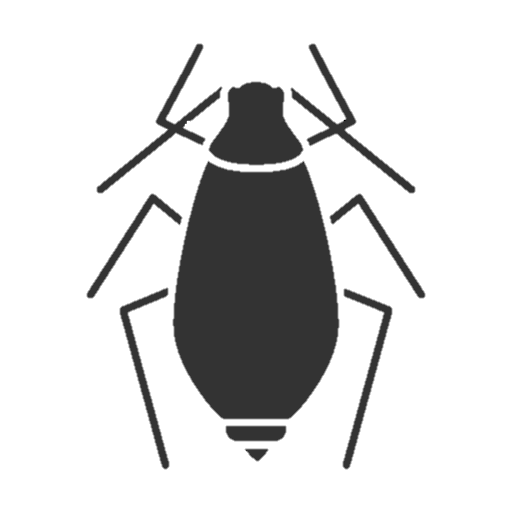 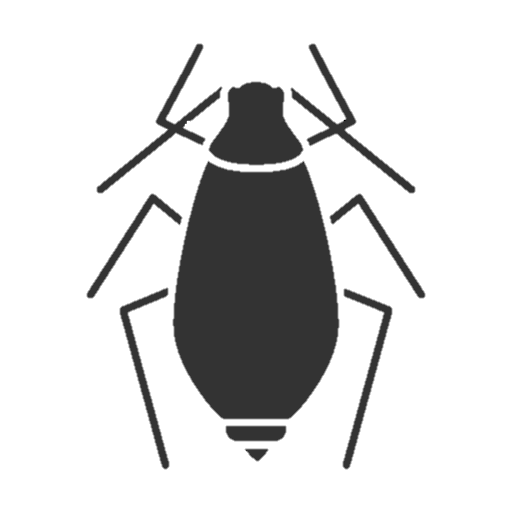 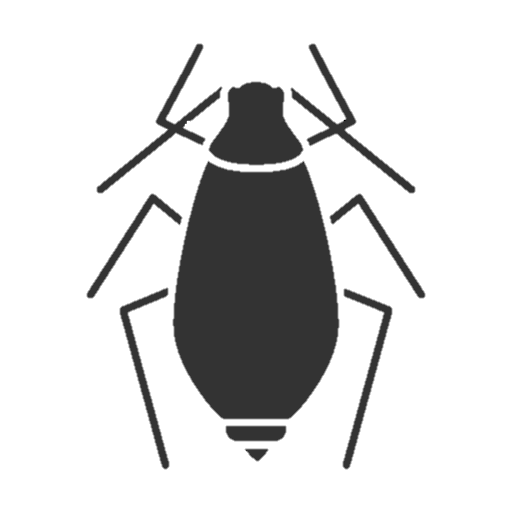 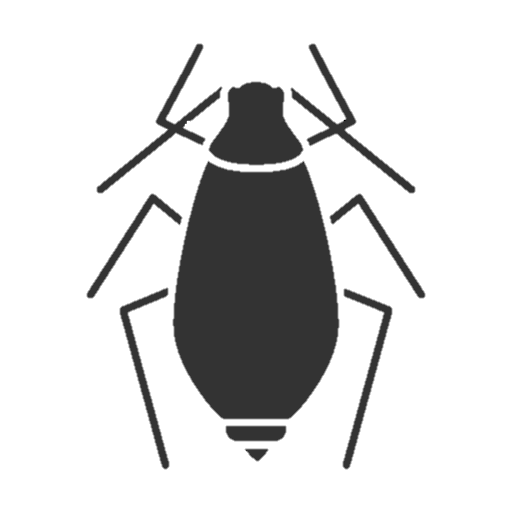 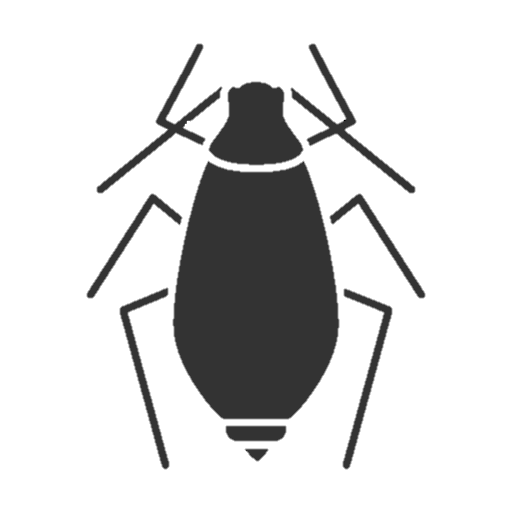 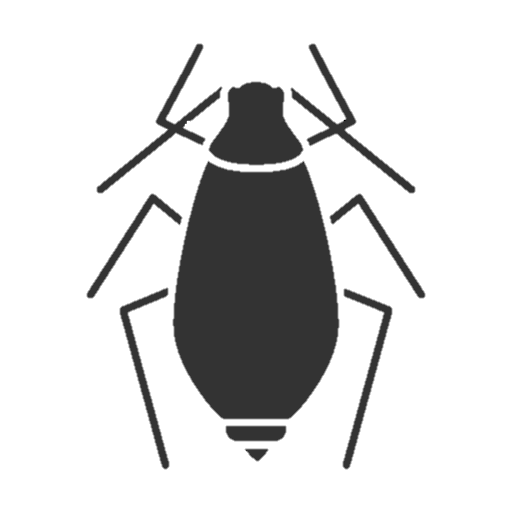 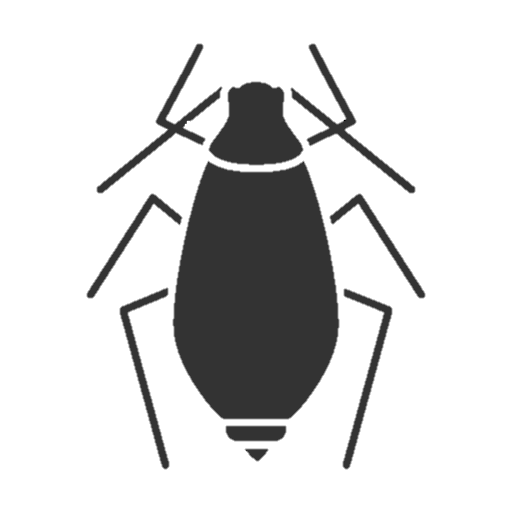 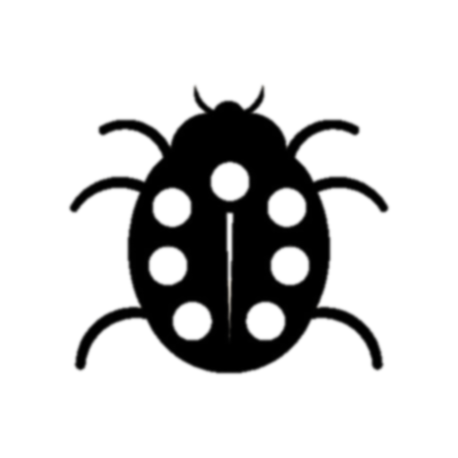 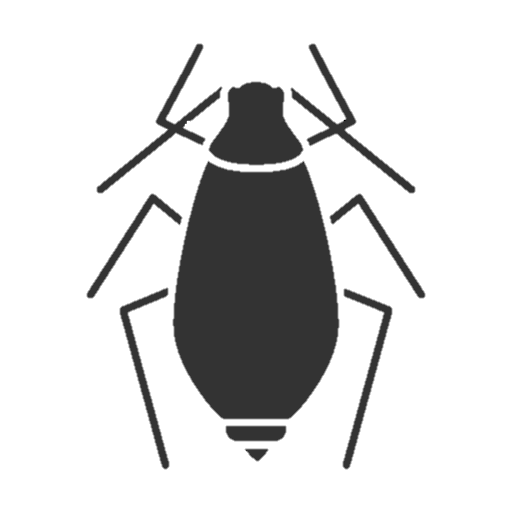 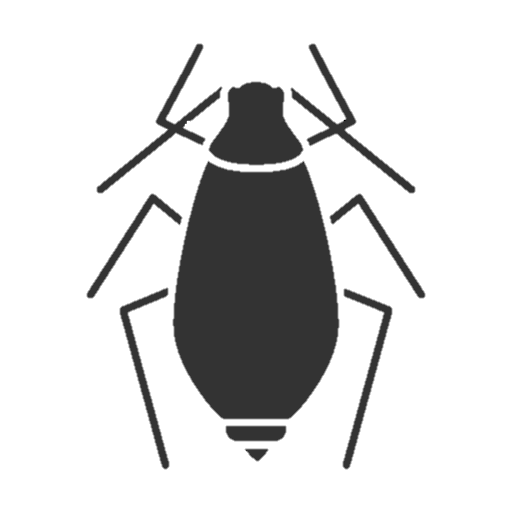 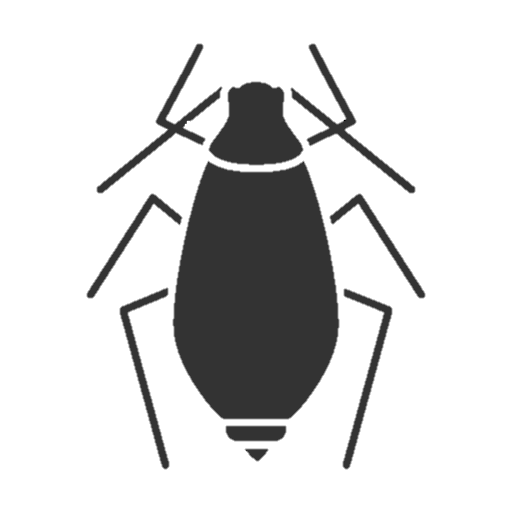 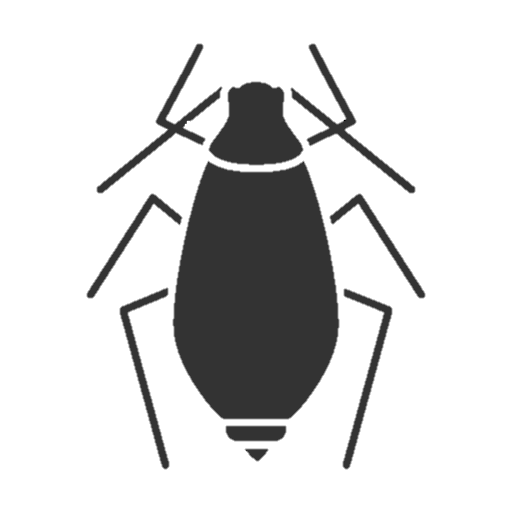 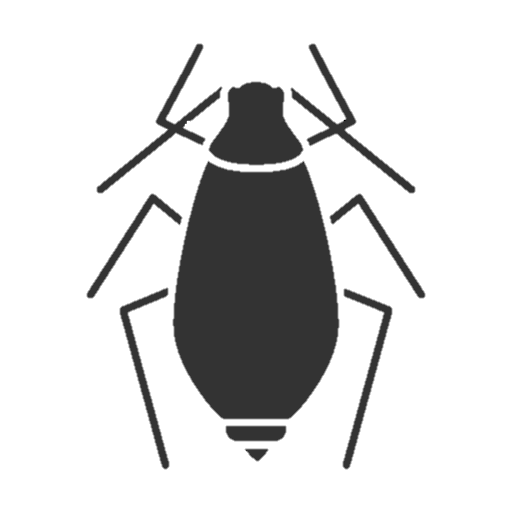 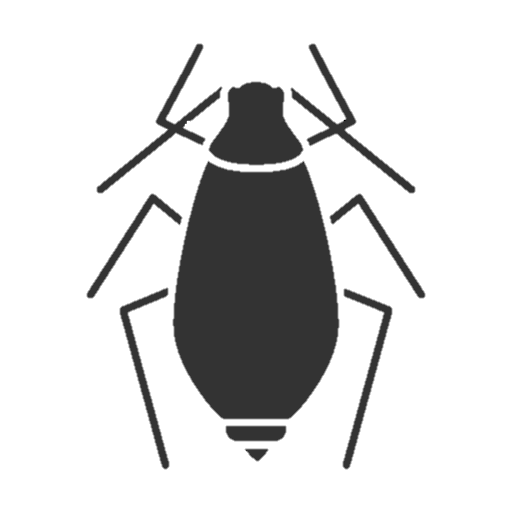 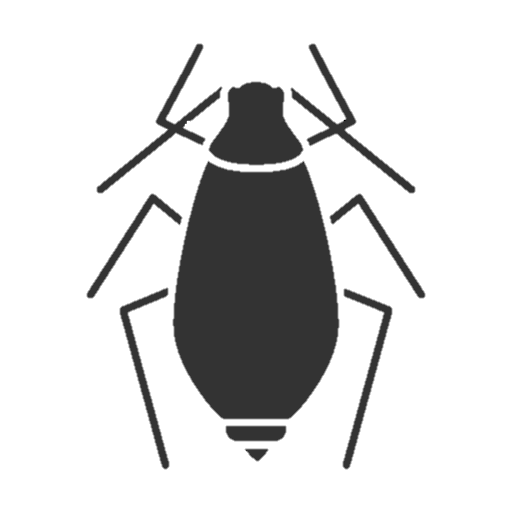 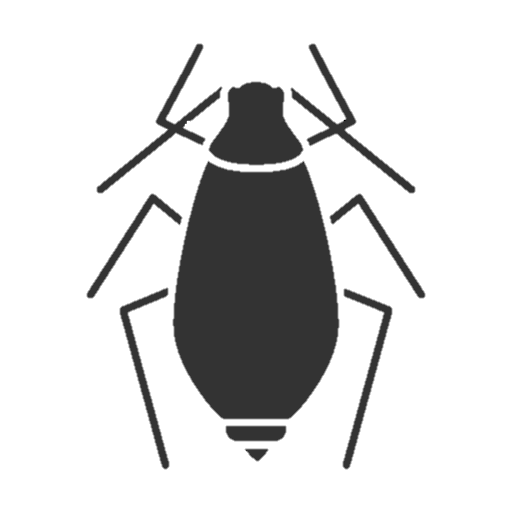 Insect Resistance Stage IV
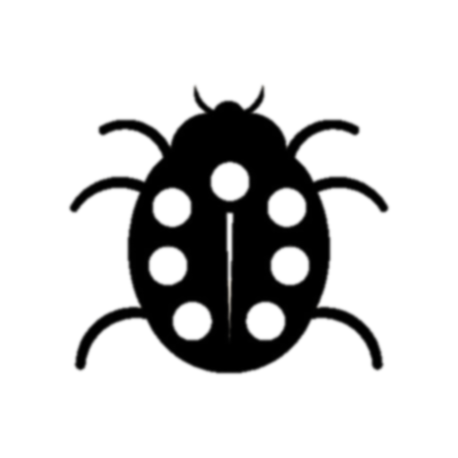 susceptible	resistant		beneficial
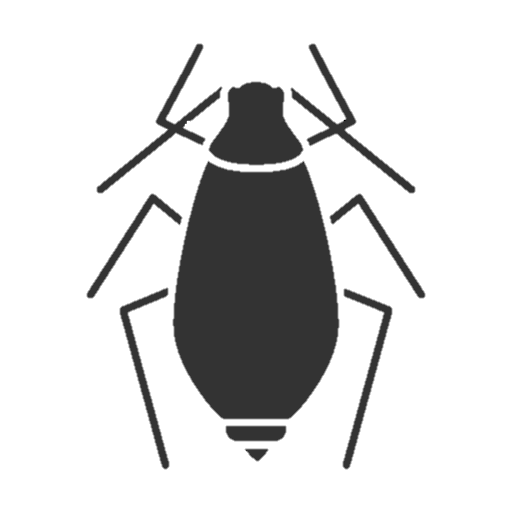 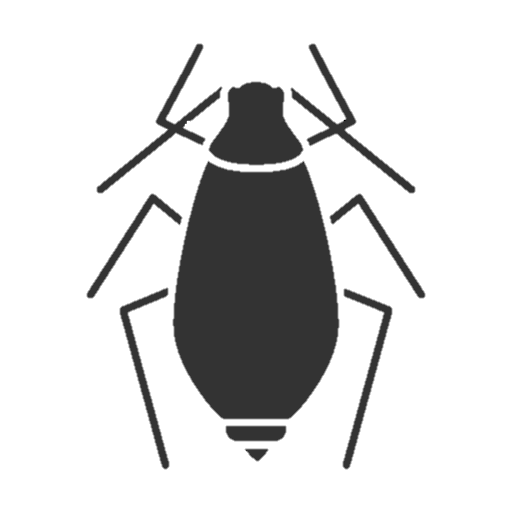 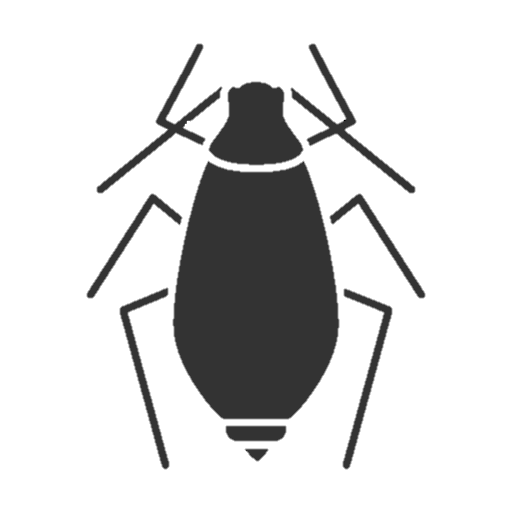 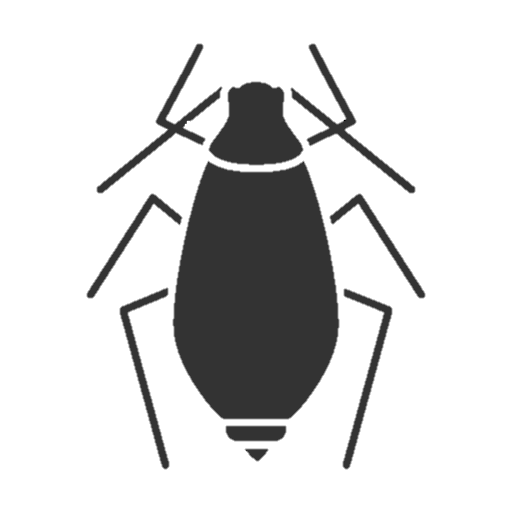 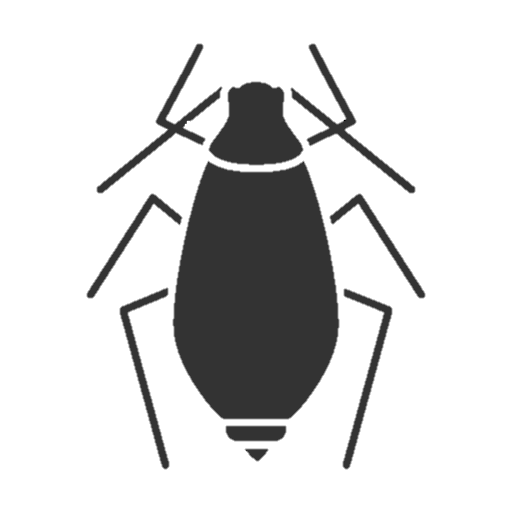 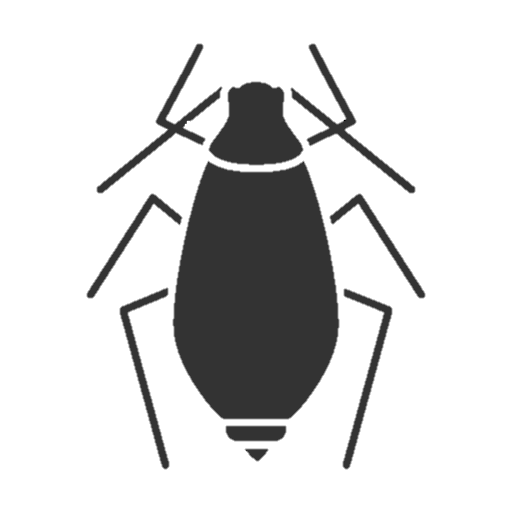 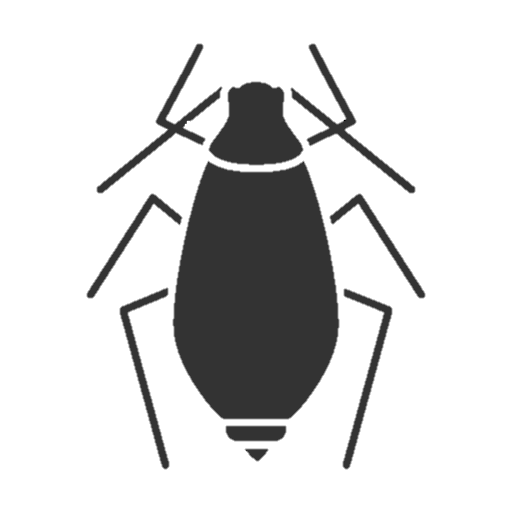 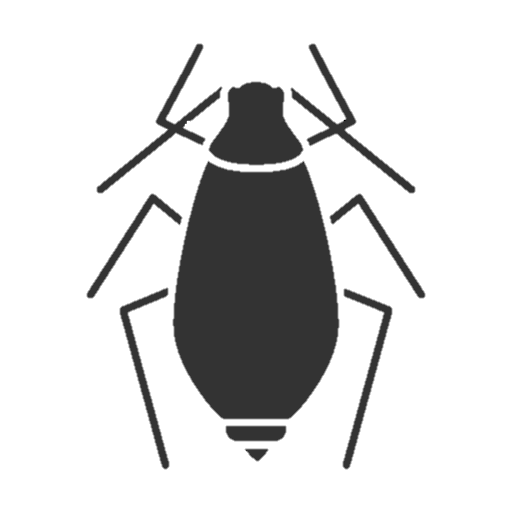 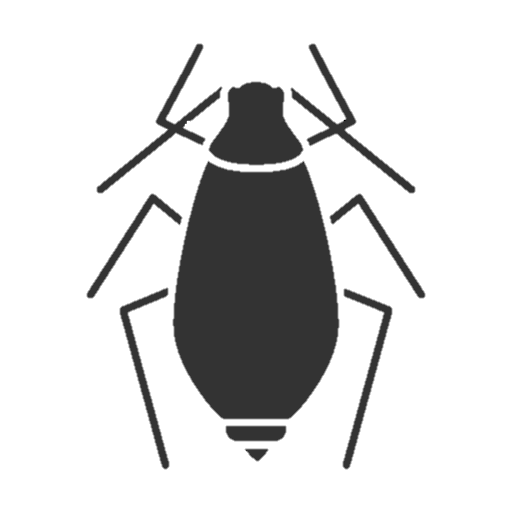 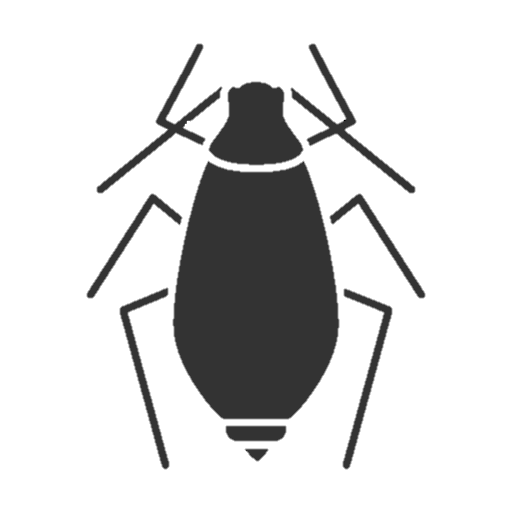 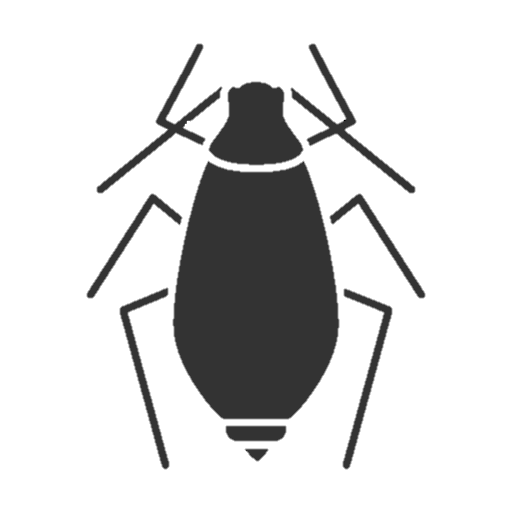 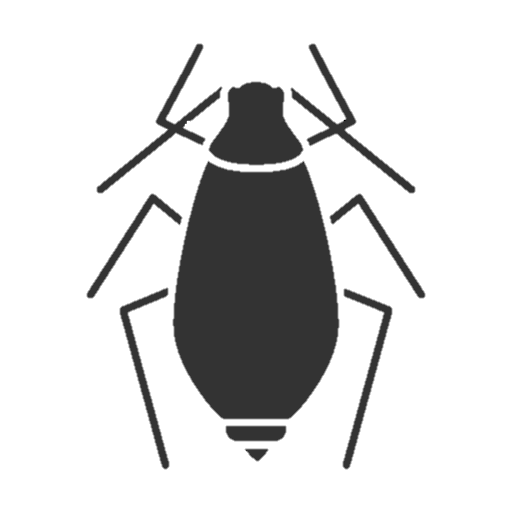 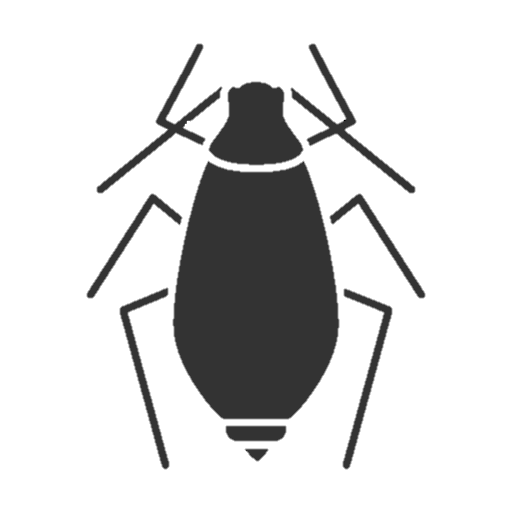 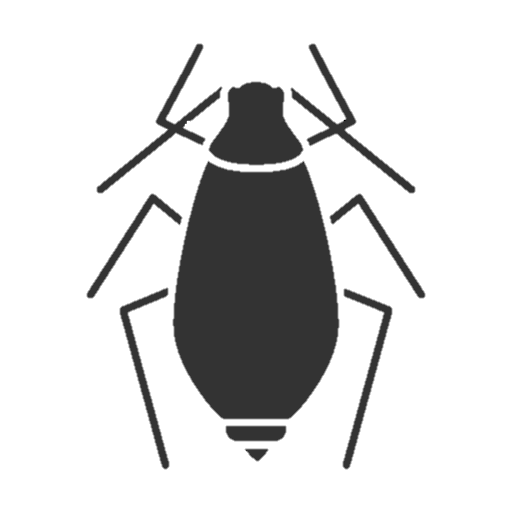 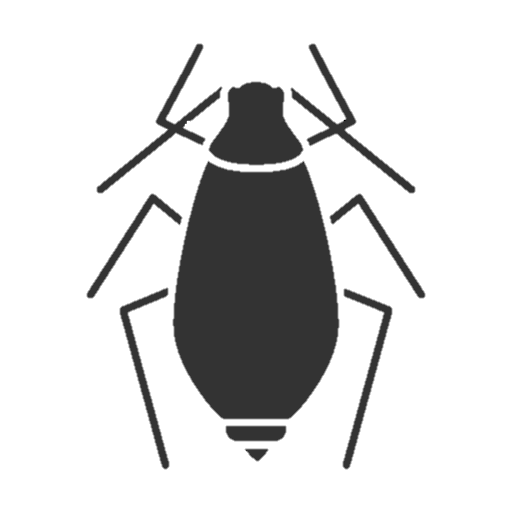 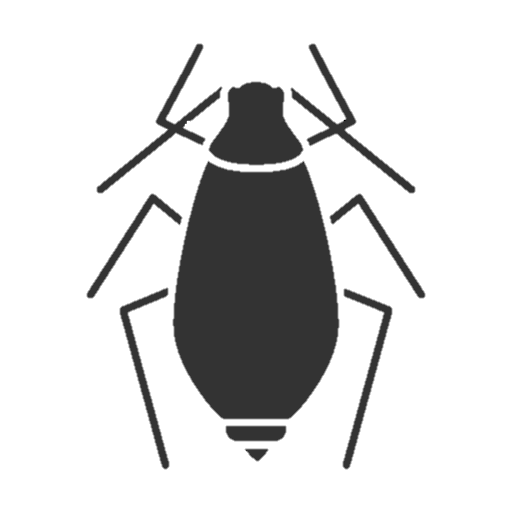 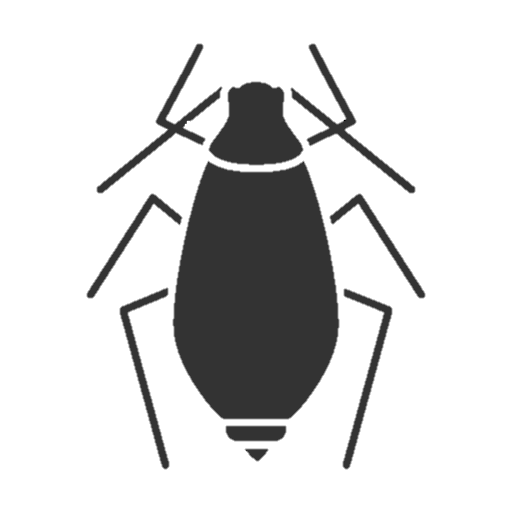 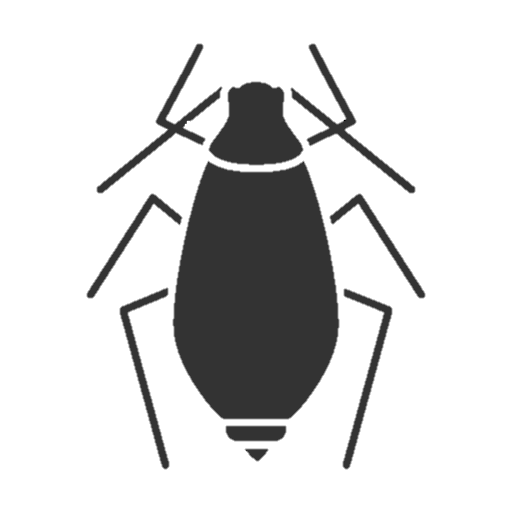 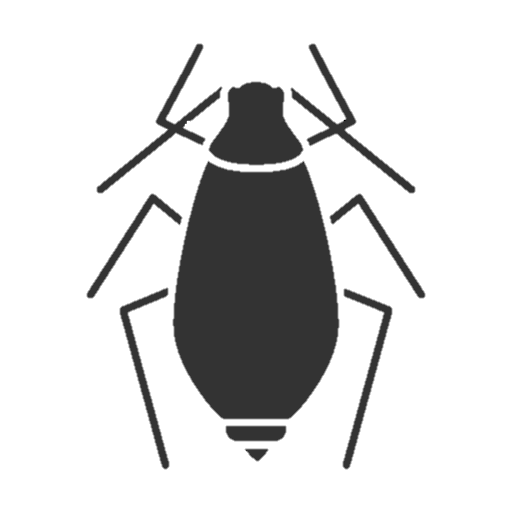 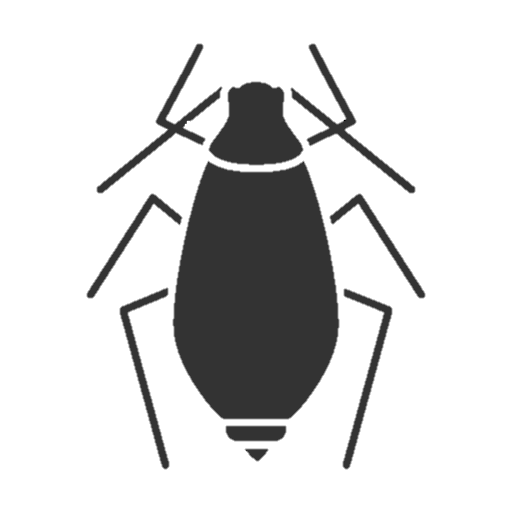 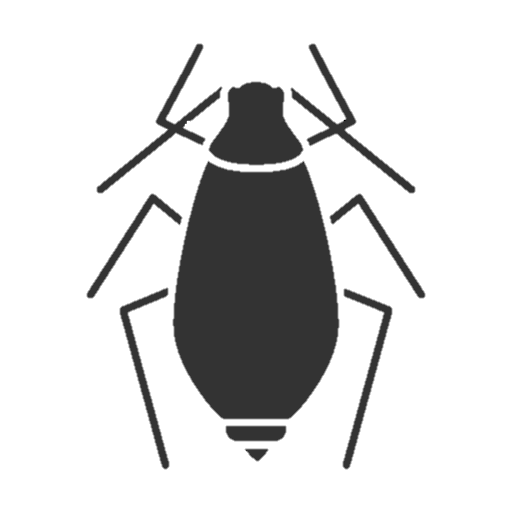 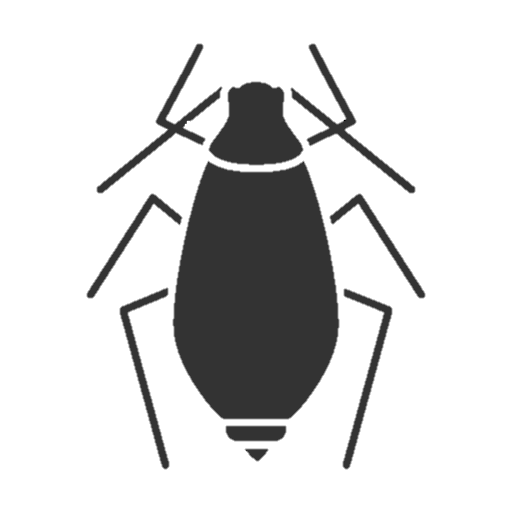 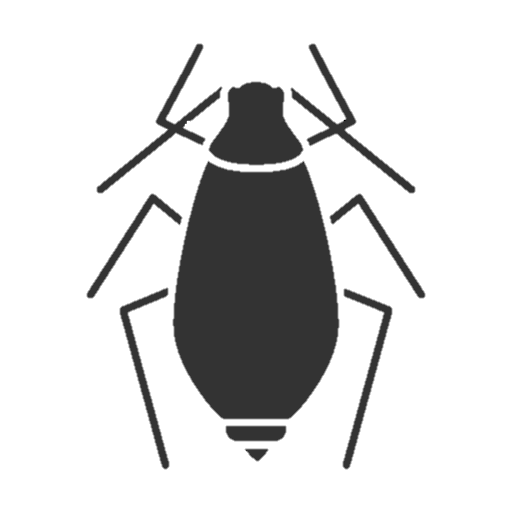 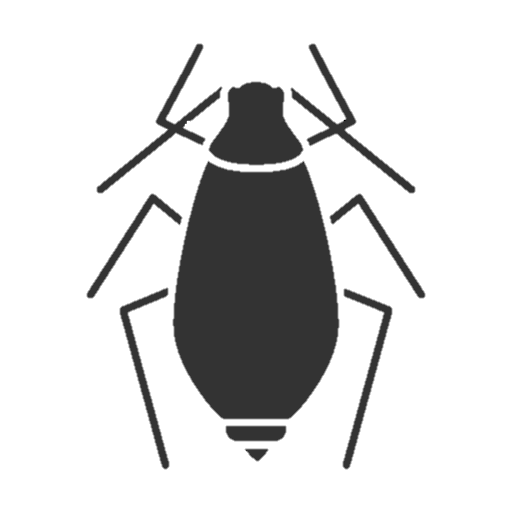 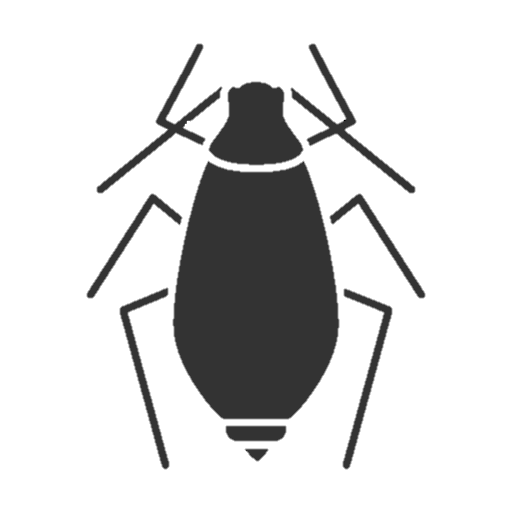 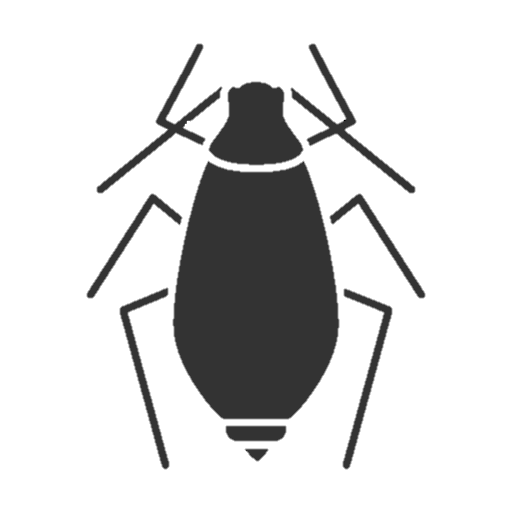 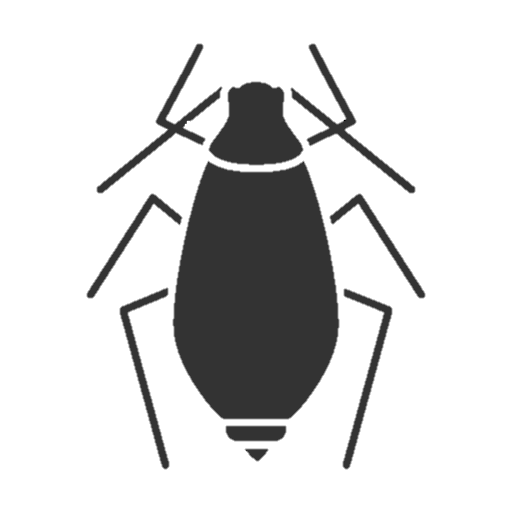 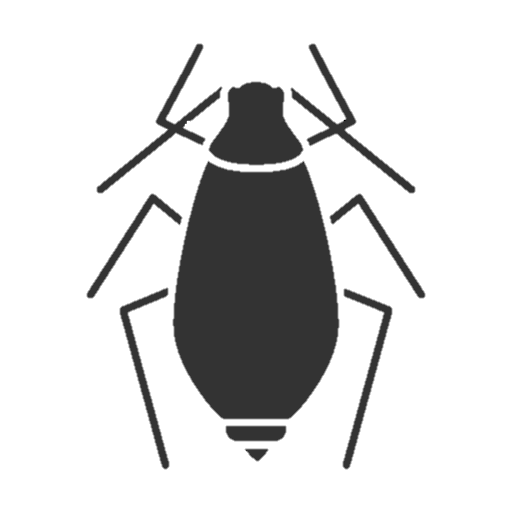 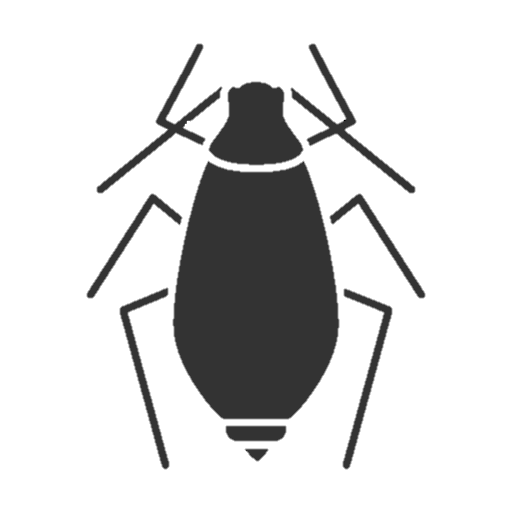 How to reduce pest resistance to insecticide
use appropriate local economic thresholds and spray intervals
follow label or extension recommendations on rotating different classes (MoA’s of insecticides)
when multiple applications per year are needed rotate different MoA’s
if control is not achieved do NOT spray the same insecticide, switch to one with a different MoA
do NOT mix chemicals for use against one target pest
use insecticides that are specific to your target pests
R. Davis, Insecticide Mode of Resistance Presentation, Utah Pests In-Service Training, 2009
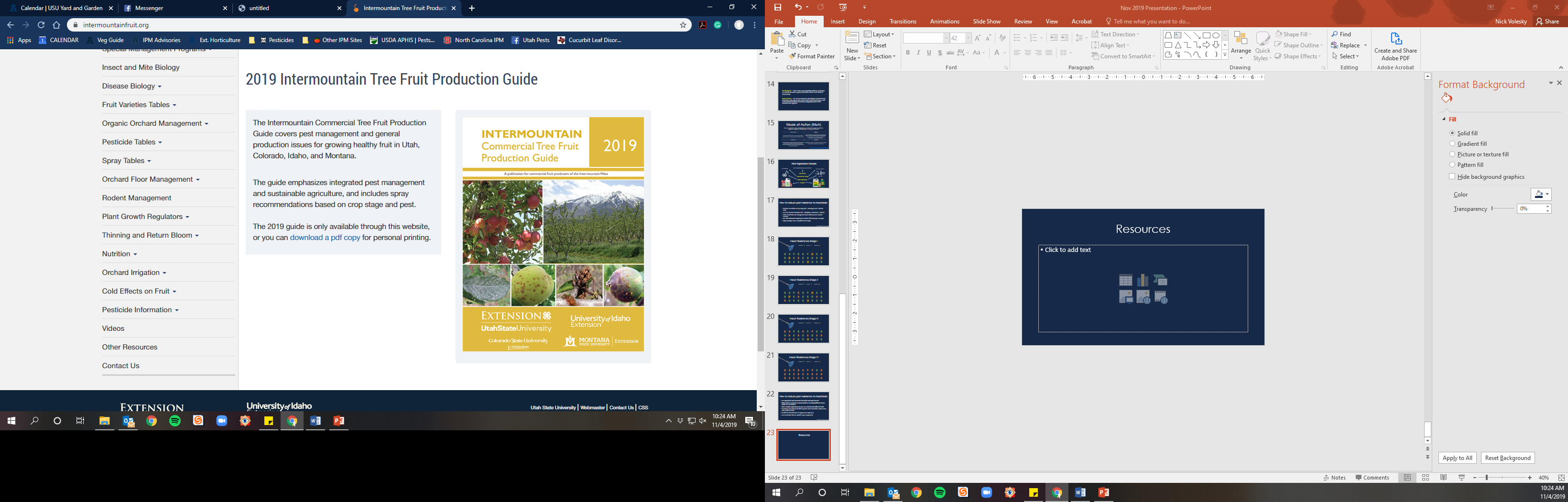 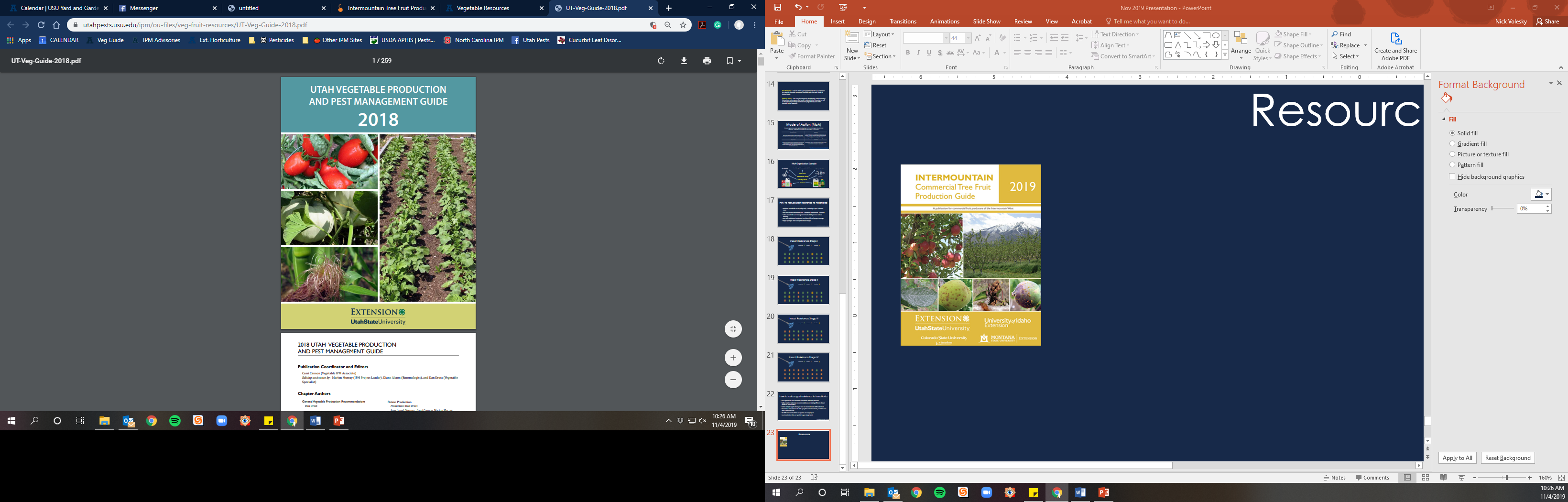 Resources
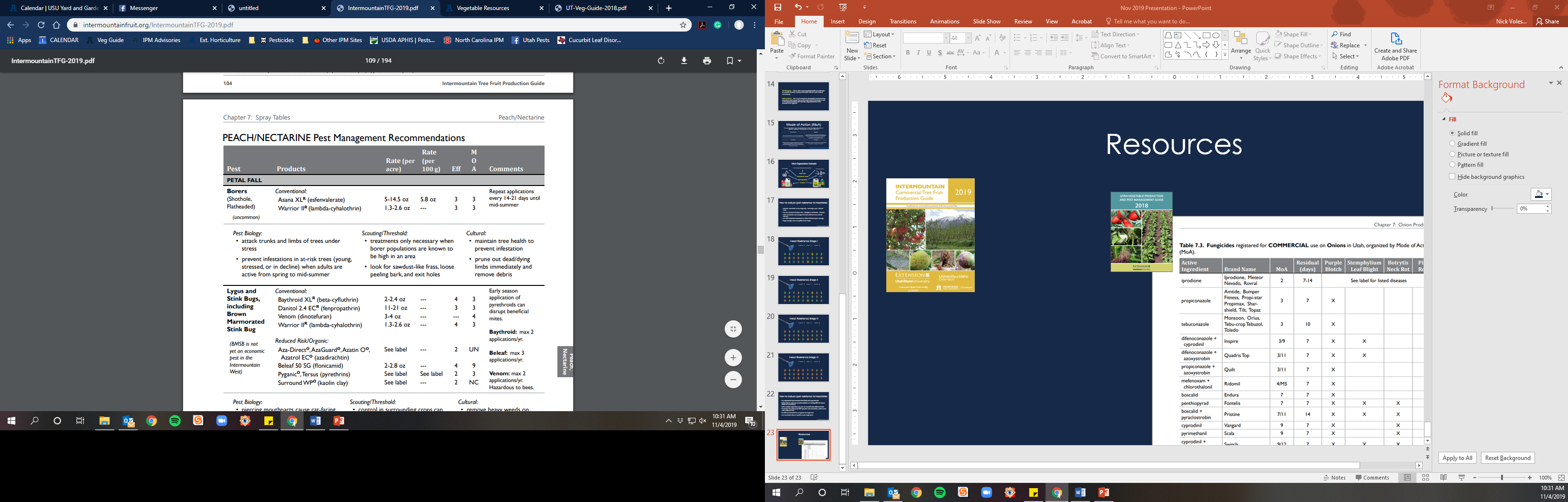 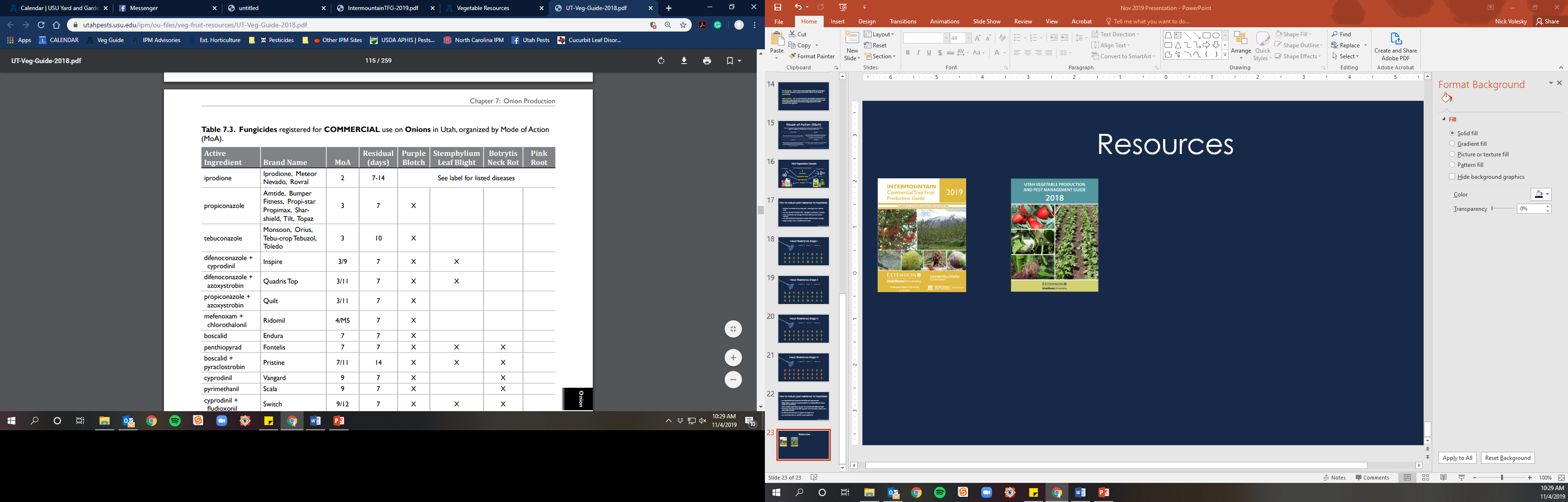 Contact Me
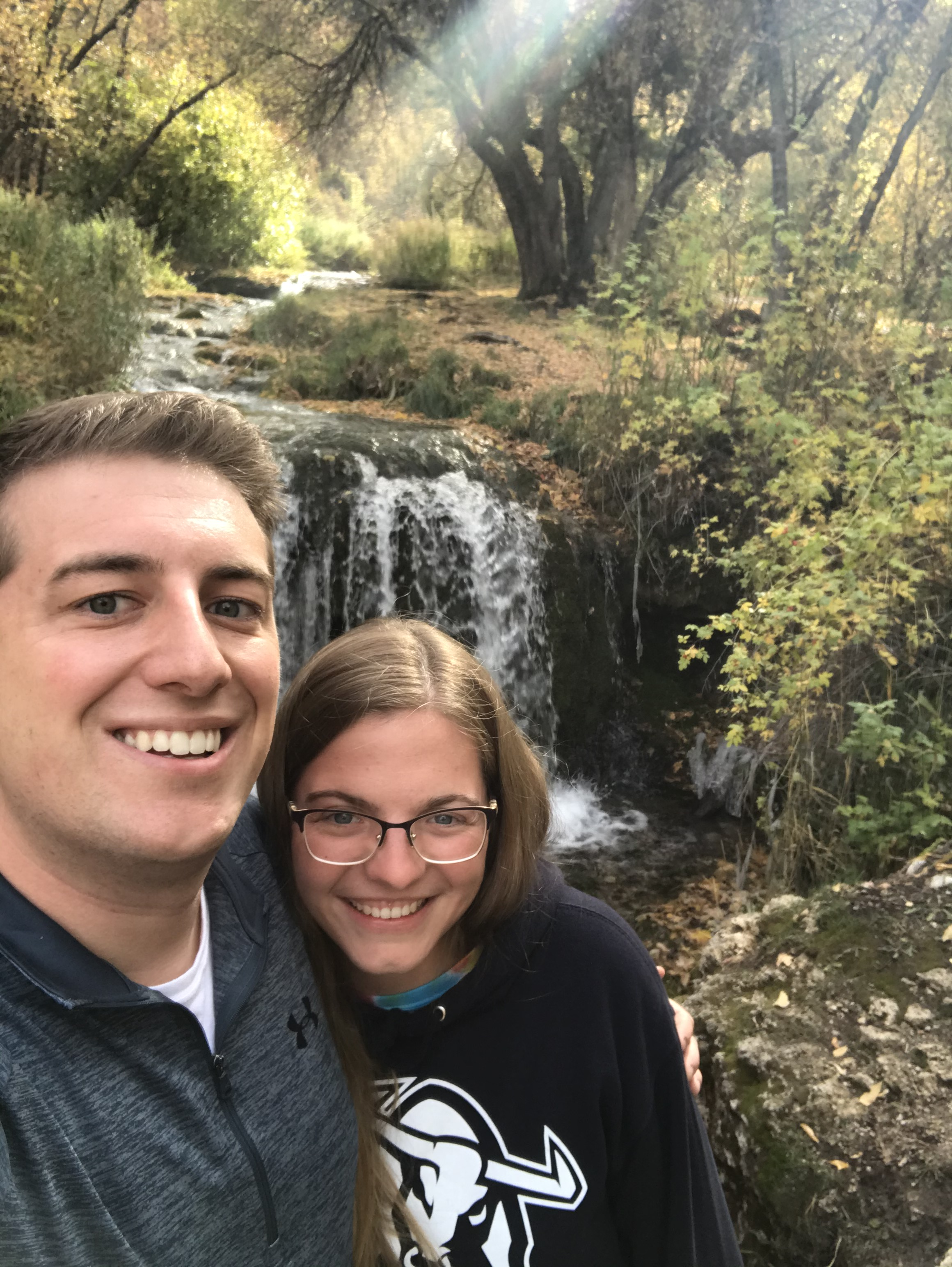 ☏	435.797.0319 
✉	nick.volesky@usu.edu

💻	utahpests.usu.edu/ipm